R. GLENNHUBBARD
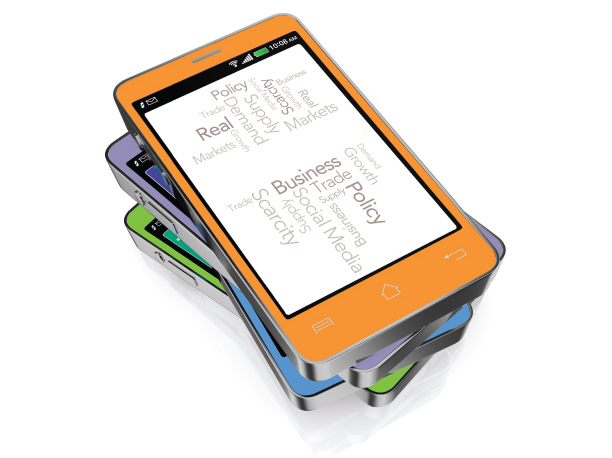 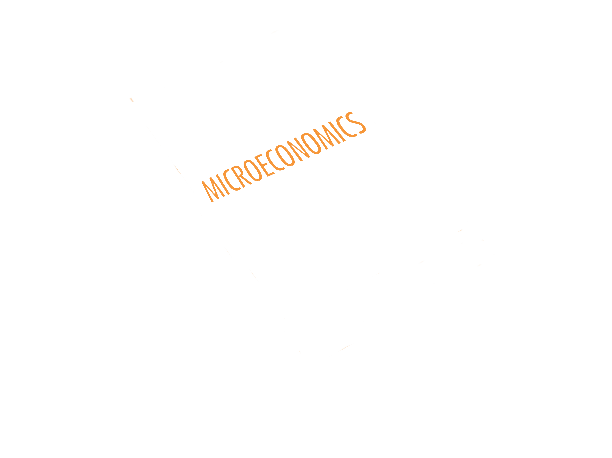 ANTHONY PATRICKO’BRIEN
FIFTH EDITION
© 2015 Pearson Education, Inc.
Elasticity: The Responsiveness of Supply and Demand
Do people respond to changes in the price of gasoline?
Some argue that people don’t vary the quantity of gasoline they buy as the price changes.
Do you think this is correct?

From May 2010 to May 2011, the price of gasoline rose by about a third ($2.79 per gallon to $3.76 per gallon).
Gasoline consumption fell by about 5%.

People do respond to incentives, changing their behavior as prices, incomes, and prices of related goods change.

This chapter explores these behavioral changes.
The Price Elasticity of Demand and Its Measurement
6.1
Define price elasticity of demand and understand how to measure it.
Measuring responsiveness to price changes
Although we saw consumers did change the amount of gasoline they bought, they didn’t appear to change it by very much.

How can we come up with a sensible way to measure how much quantity changes when price changes?

One idea is to look at the slope of the demand curve.
But this won’t work, since the value of the slope depends on the units used to measure on the axes.
Price elasticity of demand
A better way to measure responsiveness of quantity demanded to think in terms of percentage changes.
This avoids the problem with units of measurement.
Although the slope and price elasticity of demand are related, they are not the same thing.

Since price and quantity change in opposite directions on the demand curve, the price elasticity of demand is a negative number.
However we often refer to “more negative” elasticities as being “larger” or “higher”.
Price elasticity of demand terminology
A “large” value for the price elasticity of demand means that quantity demanded changes a lot in response to a price change.

Formally, we say demand is price elastic if its price elasticity of demand is larger (in absolute value) than 1.
So a 10% increase in price would result in a greater than 10% decrease in quantity demanded.

Demand is price inelastic if its price elasticity of demand is smaller (in absolute value) than 1.
That is, close to zero, indicating that quantity demanded changes little in response to a price change.

Demand is unit price elastic if the price elasticity of demand is exactly equal to (negative) 1.
Elastic and inelastic demand
Along D1, cutting the price from $4.00 to $3.70 increases the number of gallons sold from 1,000 per day to 1,200 per day, so demand is elastic between point A and point B. 

Along D2, cutting the price from $4.00 to $3.70 increases the number of gallons sold from 1,000 per day only to 1,050 per day, so demand is inelastic between point A and point C.
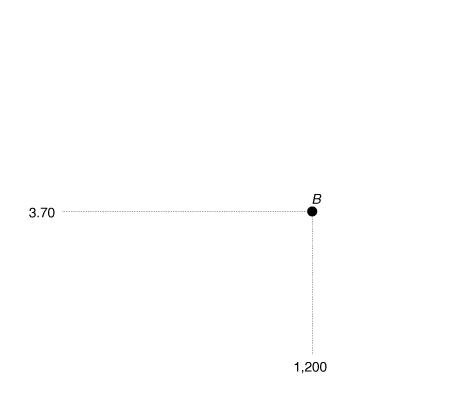 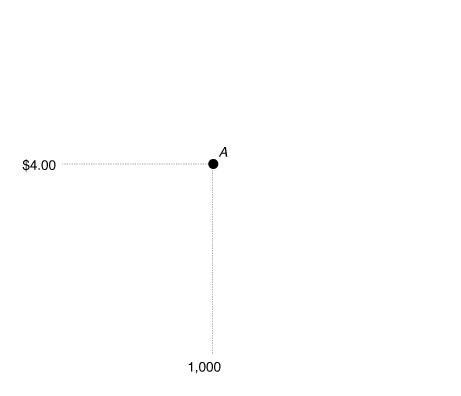 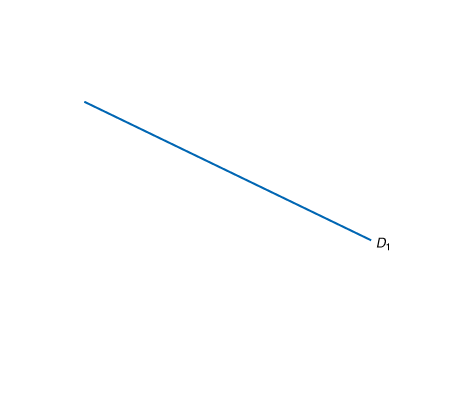 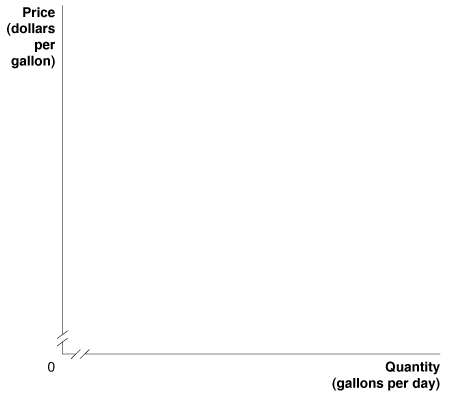 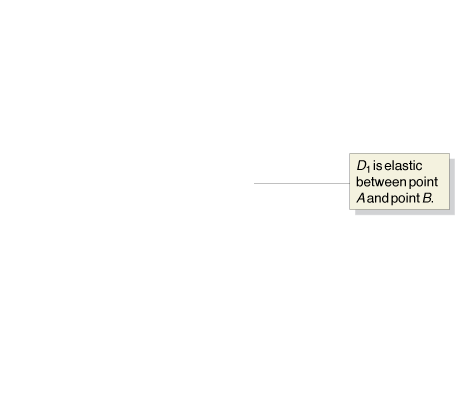 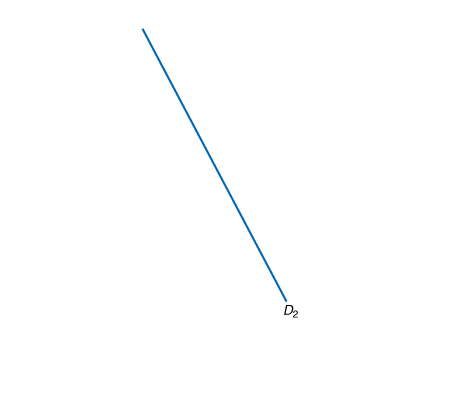 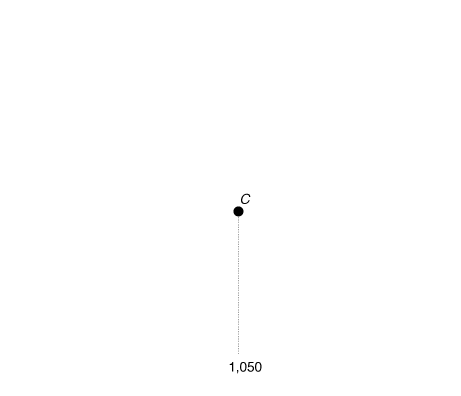 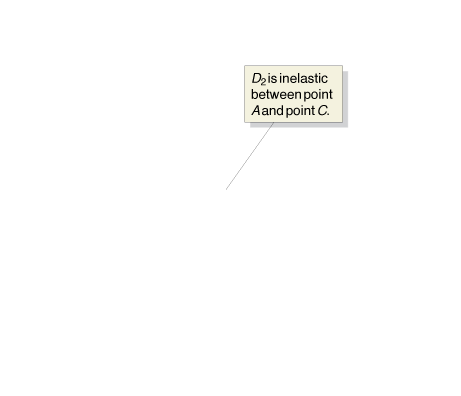 Figure 6.1
Elastic and inelastic demand
[Speaker Notes: Along D1, cutting the price from $4.00
to $3.70 increases the number of gallons
demanded
from 1,000 to 1,200 per day.
Because the percentage change in quantity
demanded is greater than the percentage
change in price (in absolute value), demand
is elastic between point A and point B.
Along D2, cutting the price from $4.00
to $3.70 increases the number of gallons
demanded
only from 1,000 to 1,050 per day.
Because the percentage change in quantity
demanded is smaller than the percentage
change in price (in absolute value), demand
is inelastic between point A and point C.]
Percentage changes and the mid-point formula
Percentage changes have the unfortunate characteristic that the percentage change from A to B is not the negative of the percentage change from B to A.

Example: On the previous slide, from point A to point B, quantity increased from 1000 to 1200, an increase of 20%.
However from B to A, quantity decreases by 16.7%.

This would mean the elasticity from A to B was different from the elasticity from B to A, an undesirable characteristic.

To avoid this, we calculate percentage changes using the midpoint formula:
The mid-point formula
The midpoint formula avoids the confusion of whether we are going from A to B or from B to A: we use the average of A and B in the denominator instead of choosing one of them.

Price elasticity of demand becomes:
The first term is the percentage change in quantity, using the midpoint formula.
The second term is the percentage change in price, using the midpoint formula.
Calculating price elasticity of demand—part 1
At your gas station, you cut price from $3.50 per gallon to $3.30 per gallon. Gasoline sales went up from 2000 to 2500 gallons per day.

To calculate this price elasticity, we first need the average quantity and price:
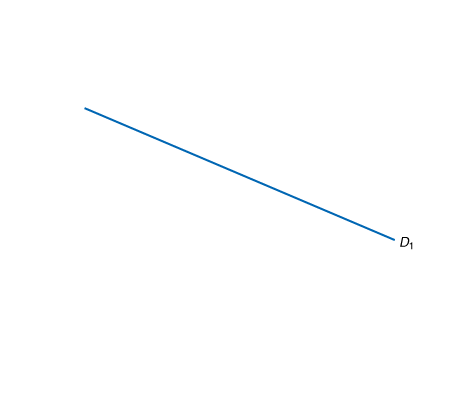 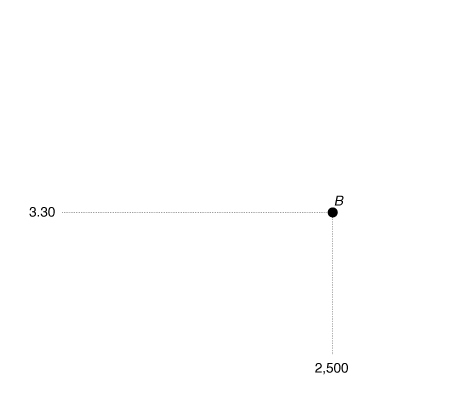 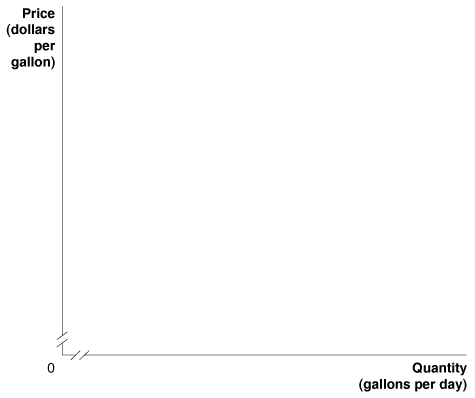 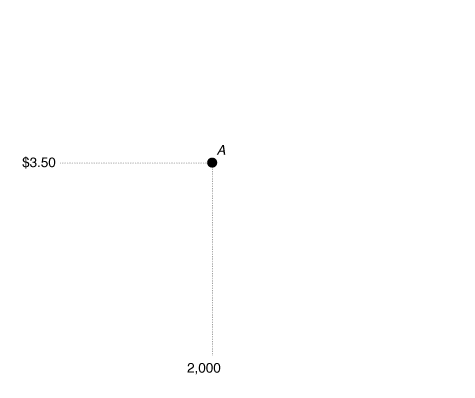 Calculating price elasticity of demand—part 2
Now calculate the percentage change in quantity and price:
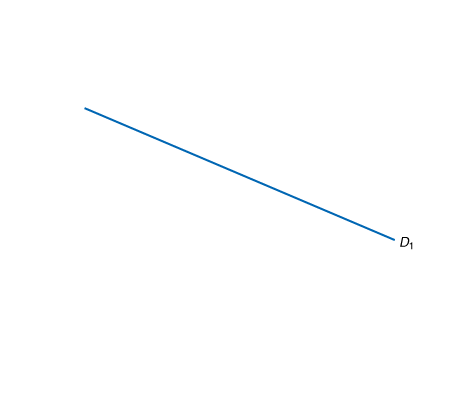 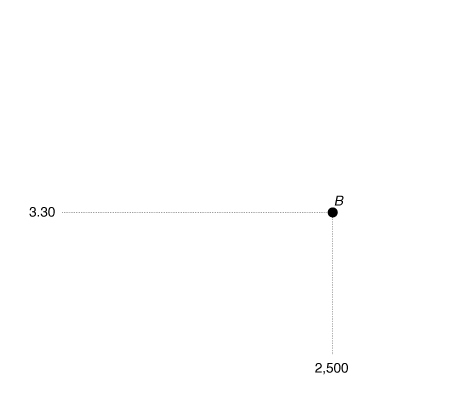 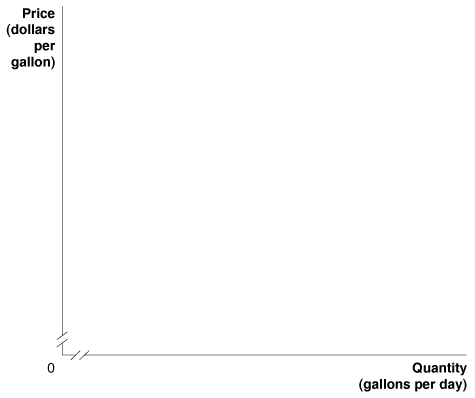 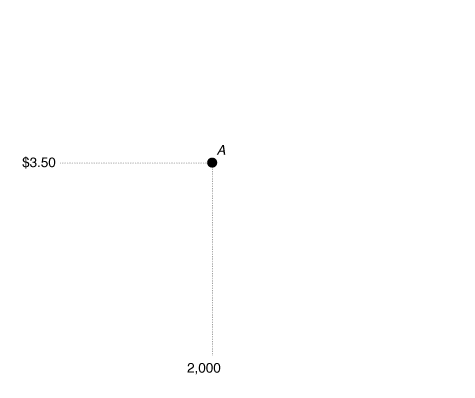 Then price elasticity of demand is the ratio of these two:
This is greater in absolute value than –1, so we say that demand in this range is price elastic.
Calculating price elasticity of demand—part 3
What if quantity had only increased to 2100?
Percentage change in price remains the same (-5.9%).
Percentage change in quantity is now:
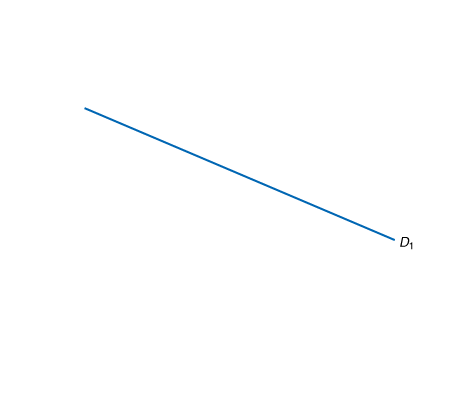 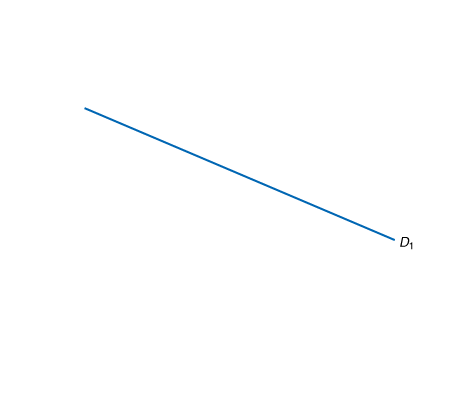 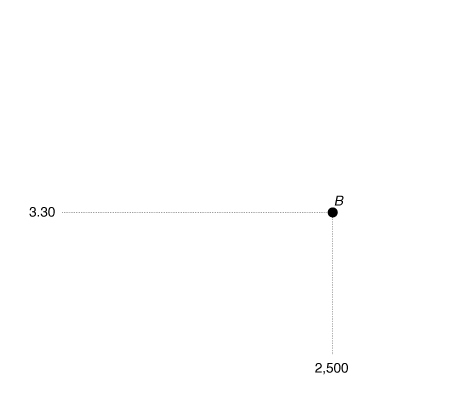 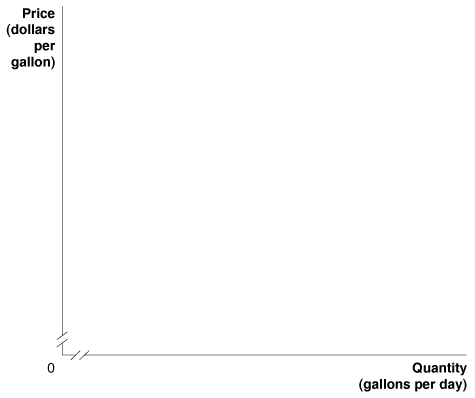 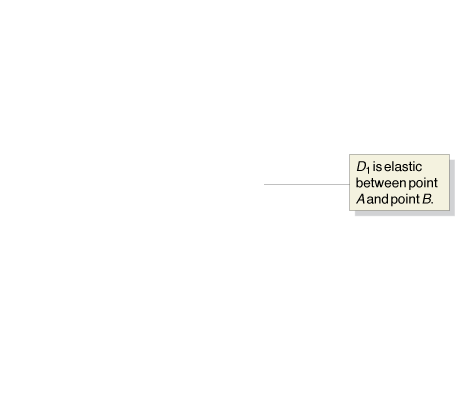 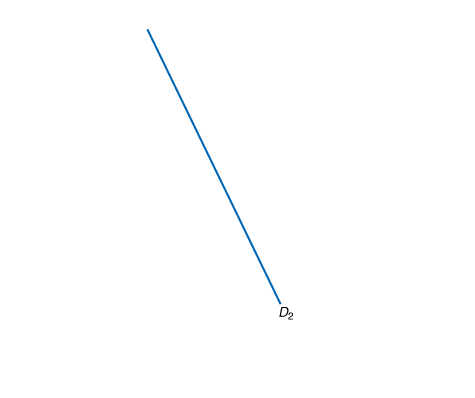 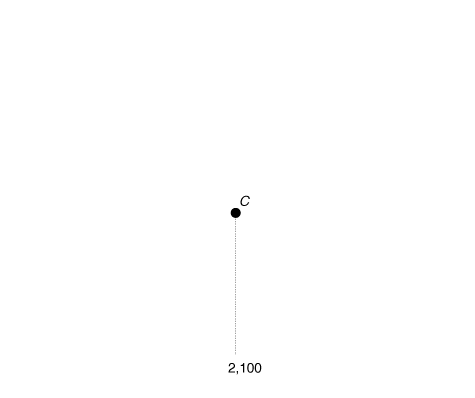 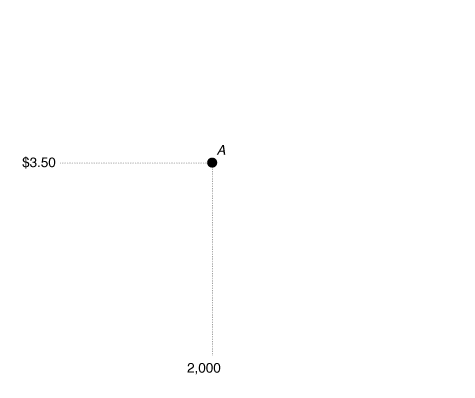 So price elasticity of demand is now…
This is smaller (in absolute value) than -1, so demand is inelastic.
Observations about elasticity
While slope and elasticity are not the same, they are related:
If two demand curves go through the same point, the one with the higher slope also has the higher (more negative) elasticity.

A vertical demand curve means that quantity demanded does not change as price changes.
So elasticity is zero.
A vertical demand curve is perfectly inelastic.

A horizontal demand curve means quantity demanded is infinitely responsive to price changes.
Elasticity is infinite.
A horizontal demand curve is perfectly elastic.
Summary of price elasticity of demand—part 1
If demand is…           then the absolute value 	                 of price elasticity is…
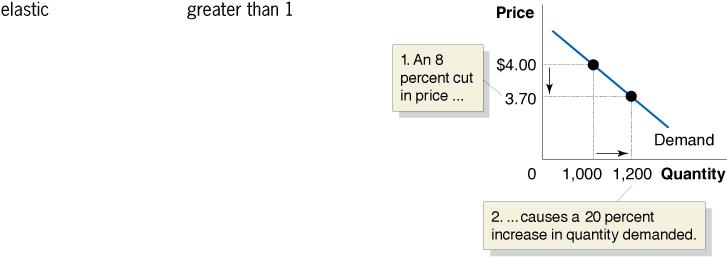 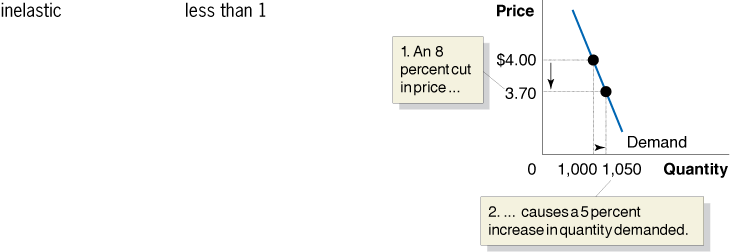 Table 6.1
Summary of the price elasticity of demand
Summary of price elasticity of demand—part 2
If demand is…           then the absolute value 	                 of price elasticity is…
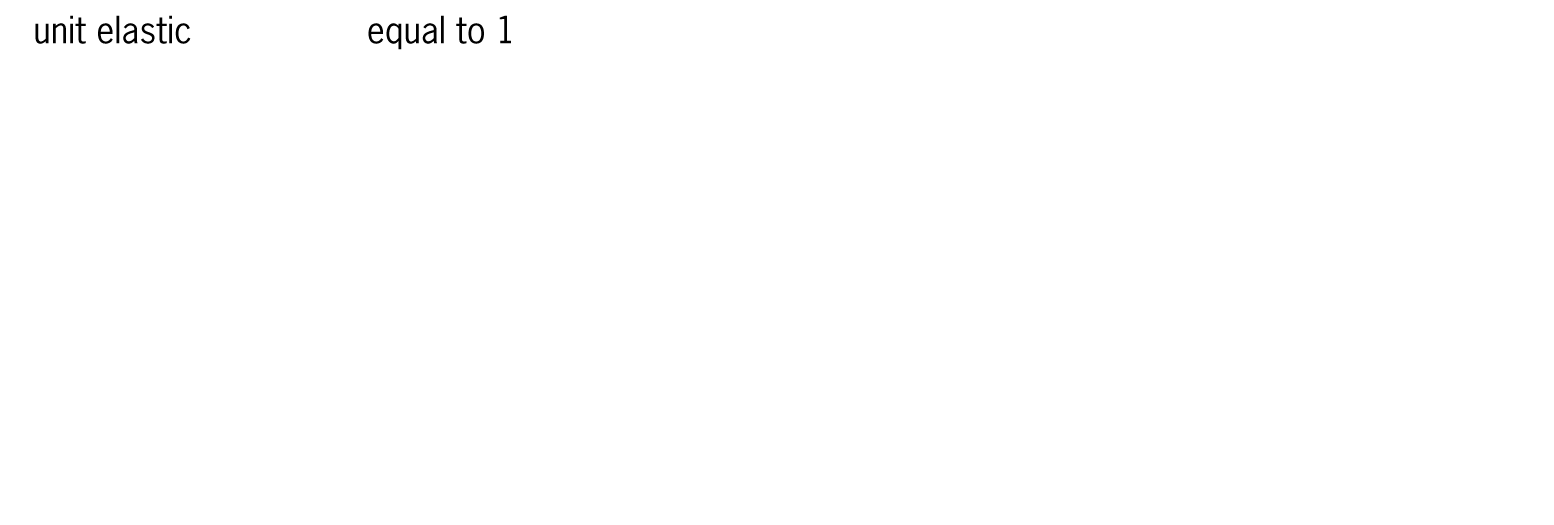 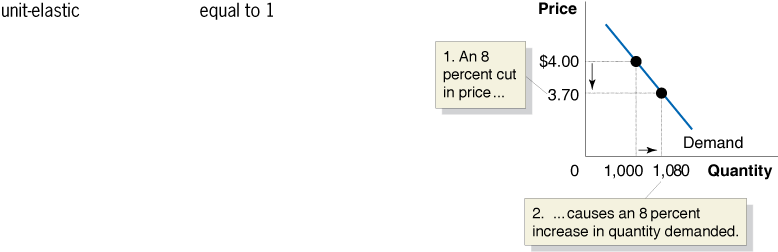 Table 6.1
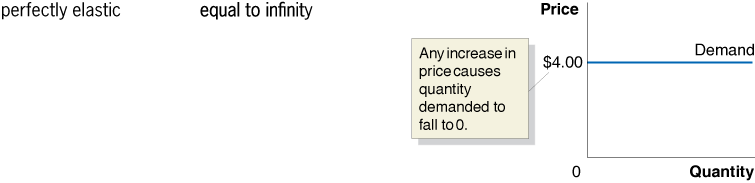 Summary of the price elasticity of demand
Summary of price elasticity of demand—part 3
If demand is…           then the absolute value 	                 of price elasticity is…
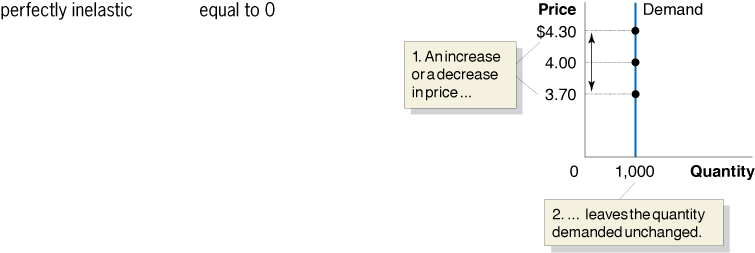 Table 6.1
Summary of the price elasticity of demand
Do people respond to changes in the price of gasoline?
We can now use our knowledge to answer this question in economic terms.
Gasoline demand is inelastic: the quantity demanded does not change much as the price of gasoline changes.
It is not perfectly inelastic: it is somewhat responsive to price.
Which panel shows this?
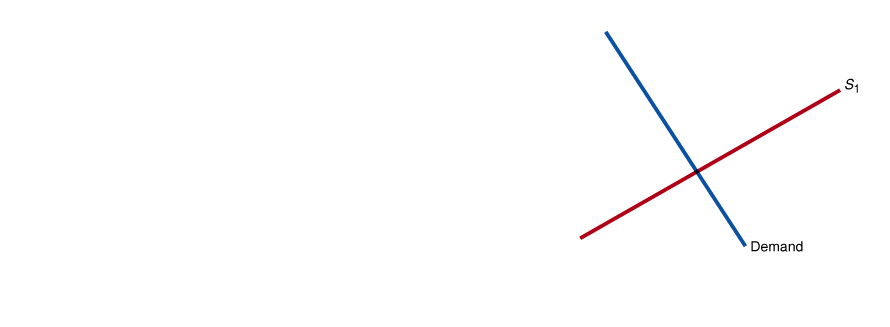 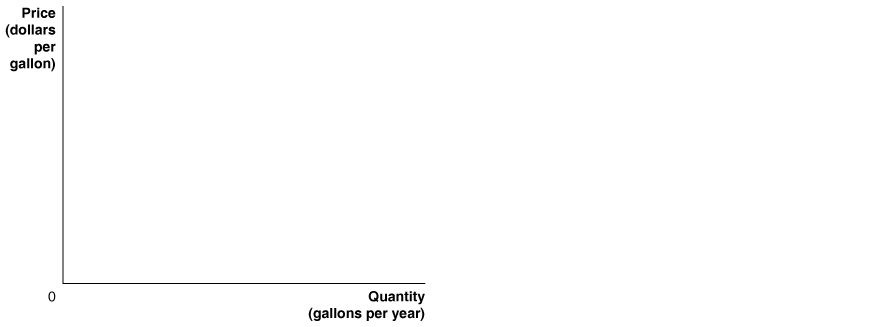 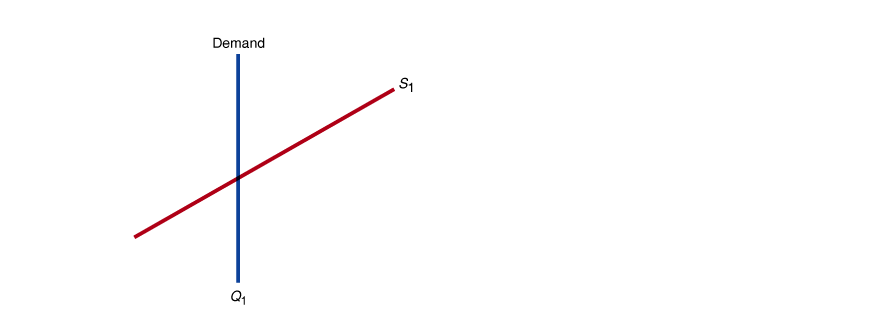 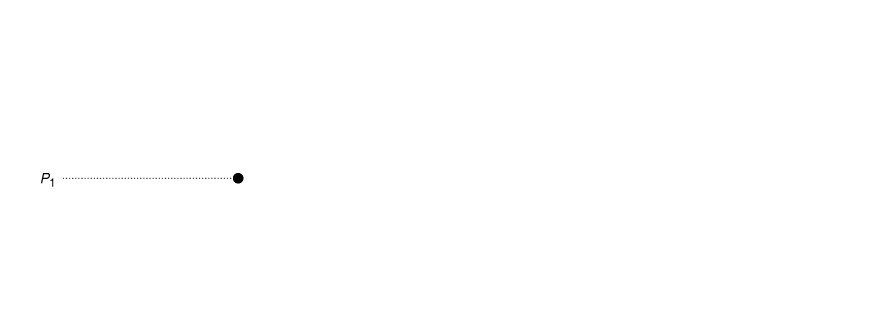 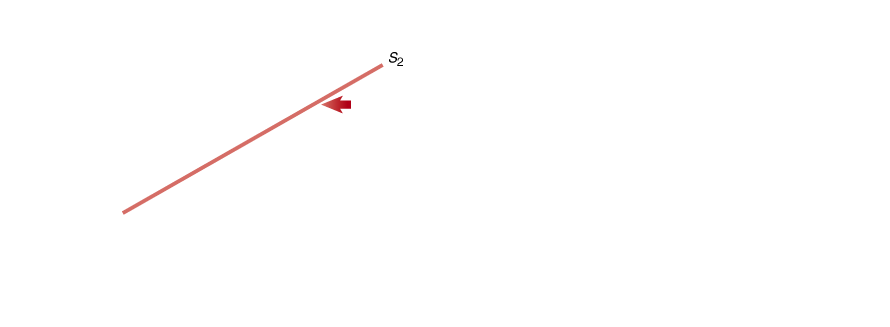 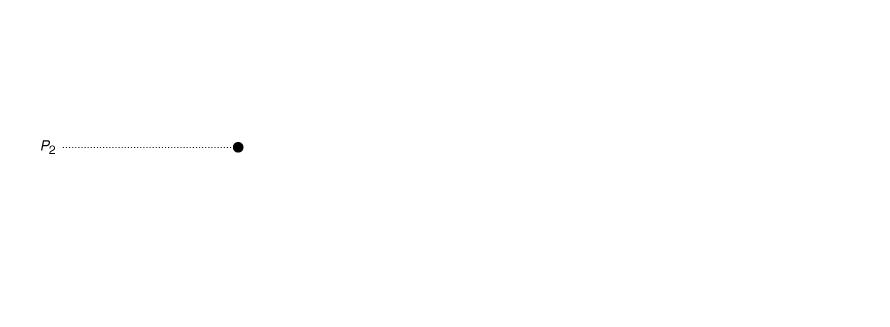 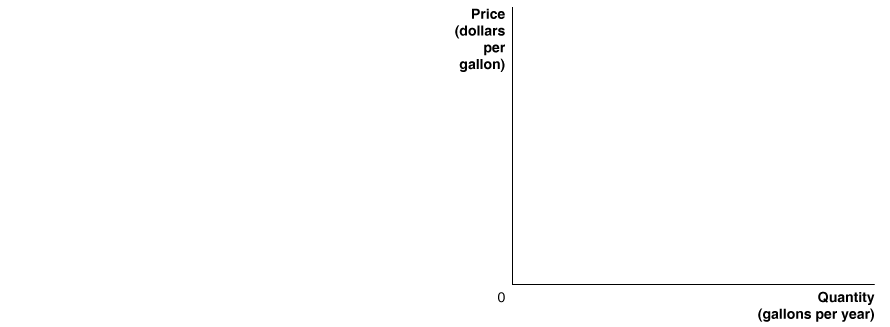 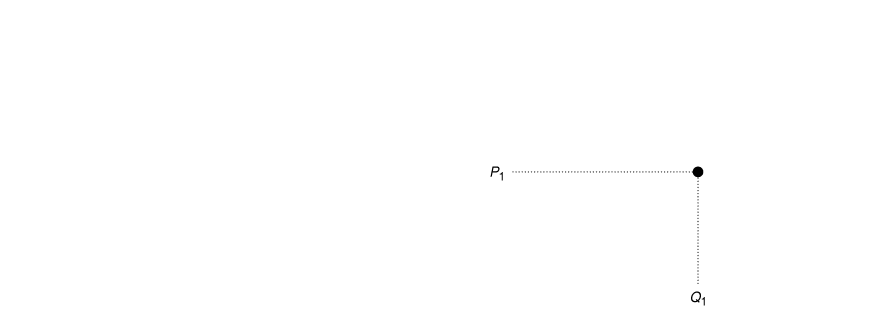 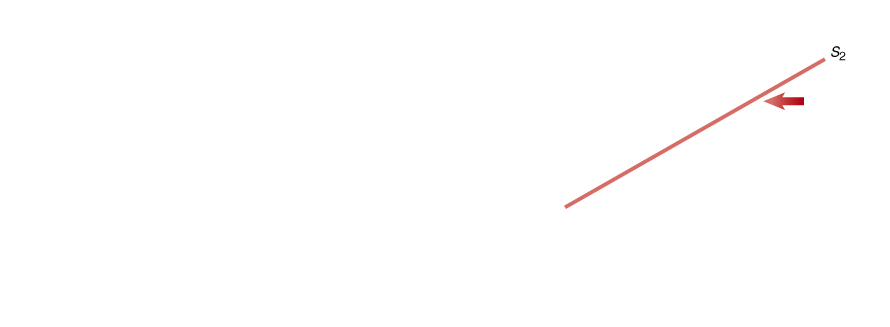 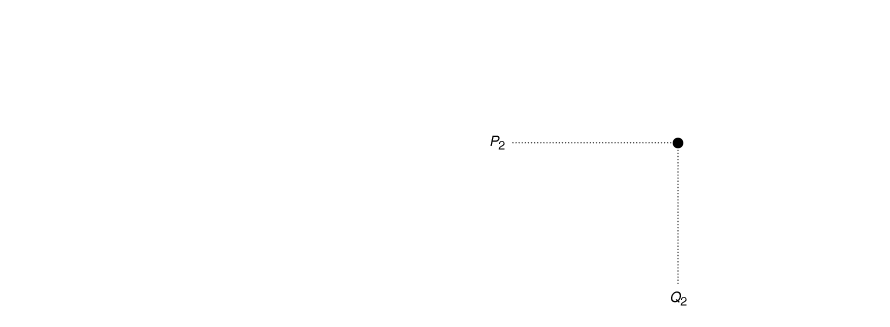 The Determinants of the Price Elasticity of Demand
6.2
Understand the determinants of the price elasticity of demand.
What determines the price elasticity of demand?
Why do some goods have a high price elasticity of demand, while others have a low price elasticity of demand?

There are several characteristics of the good, of the market, etc. that determine this.

The availability of close substitutes
If a product has more substitutes available, it will have more elastic demand.
Example: There are few substitutes for gasoline, so its price elasticity of demand is low.
Example: There are many substitutes for Nikes (Reeboks, Adidas, etc.), so their price elasticity of demand is high.
More determinants of the price elasticity of demand
The passage of time
Over time, people can adjust their buying habits more easily. Elasticity is higher in the long run than the short run.
Example: If the price of gasoline rises, it takes a while for people to adjust their gasoline consumption. How might they do that?
Buying a more fuel-efficient car
Moving closer to work

Whether the good is a luxury or a necessity
People are more flexible with luxuries than necessities, so price elasticity of demand is higher for luxuries.
Example: Many people consider milk and bread necessities; they will buy them every week almost regardless of the price.
And if the price goes down, they won’t drastically increase their consumption of bread or milk.
Yet more determinants of the price elasticity of demand
The definition of the market
The more narrowly-defined is the market, the more substitutes are available, and hence the more elastic is demand.
Example: You might believe there is no good substitute for jeans, so your demand for jeans is very inelastic.
But if you consider different brands of jeans, you might be more sensitive to the price of a particular brand.

The share of a good in a consumer’s budget
If a good is a small portion of your budget, you will likely not be very sensitive to its price.
Example: You might buy table salt once a year or less; changes in its price will not affect very much how much you buy.
Example: Changes in the price of housing do affect where people choose to live.
Some real-world price elasticities of demand
Table 6.2
Estimated real-world price elasticities of demand
Price elasticity of demand for breakfast cereal
What is the price elasticity of demand for breakfast cereal?
The answer depends on whether you mean:
A particular brand of a particular breakfast cereal
A particular category of breakfast cereal
Breakfast cereal in general

The further down the list we go, the more broadly the market is defined, and hence the fewer close substitutes are available.
So we would expect the price elasticity of demand to become smaller as we move down the list.
And so it does:
The Relationship between Price Elasticity of Demand and Total Revenue
6.3
Understand the relationship between the price elasticity of demand and total revenue.
Elasticity and the pricing decision
If you are a business owner, you need to decide how to price your product.
“How many customers will I gain if I cut my price?”
“What will happen to my total revenue if I cut my price?”

Total revenue: The total amount of funds received by a seller of a good or service, calculated by multiplying the price per unit by the number of units sold.

Knowing the price elasticity of demand for your product can help to answer these questions.
Effect of cutting price with different elasticities
Suppose demand for your product is relatively price inelastic.
Customers are not very sensitive to the price of your product.
As you decrease the price, you expect to gain few additional customers.
The few additional customers do not compensate for the lost revenue, so overall revenue goes down.

Suppose demand for your product is relatively price elastic.
Customers are very sensitive to the price of your product.
As you decrease the price, you expect to gain many additional customers.
The many additional customers more than compensate for the lost revenue, so overall revenue goes up.
Cutting price when demand is inelastic
Revenue before price cut (at A):1,000 x $4.00= $4,000

Revenue after price cut (at B):1,050 x $3.70= $3,885

The decrease in price does not generate enough extra customers (area E) to offset revenue loss (area C).
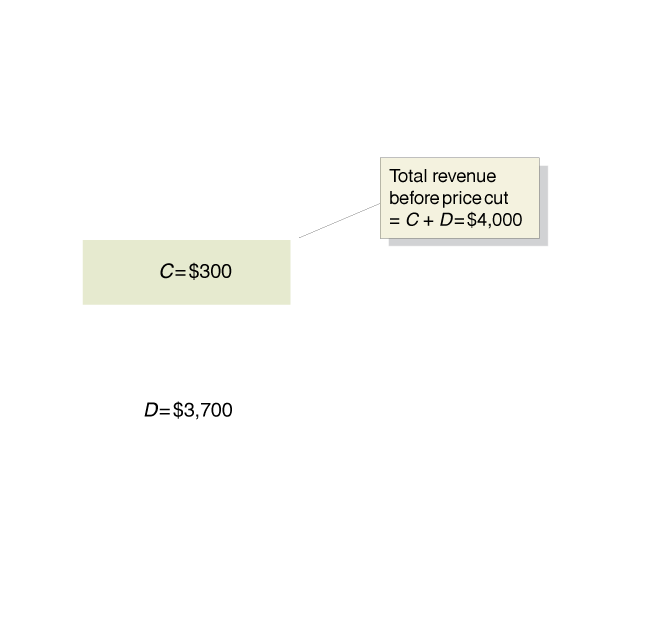 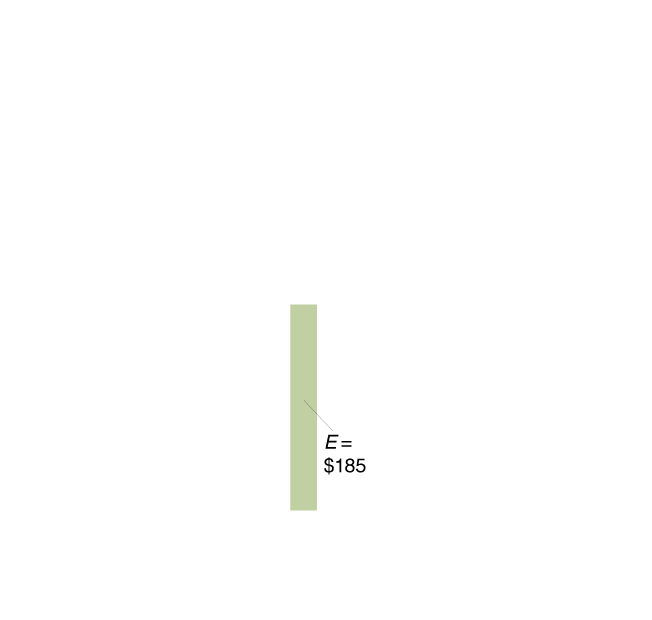 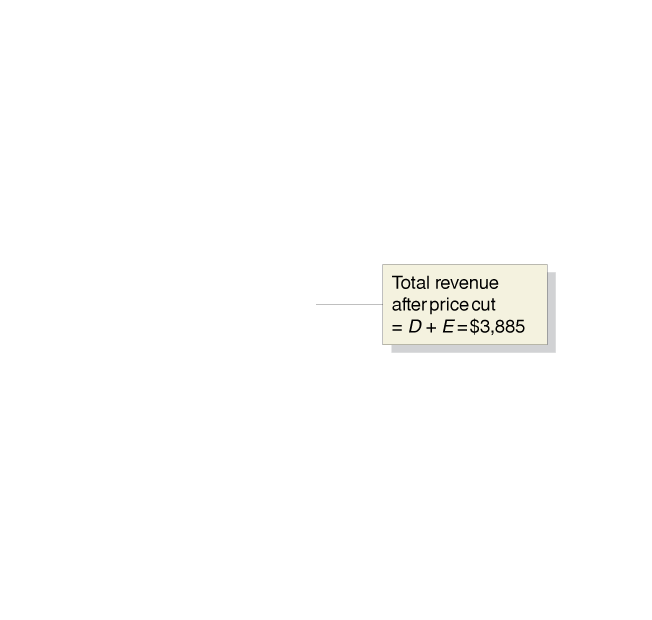 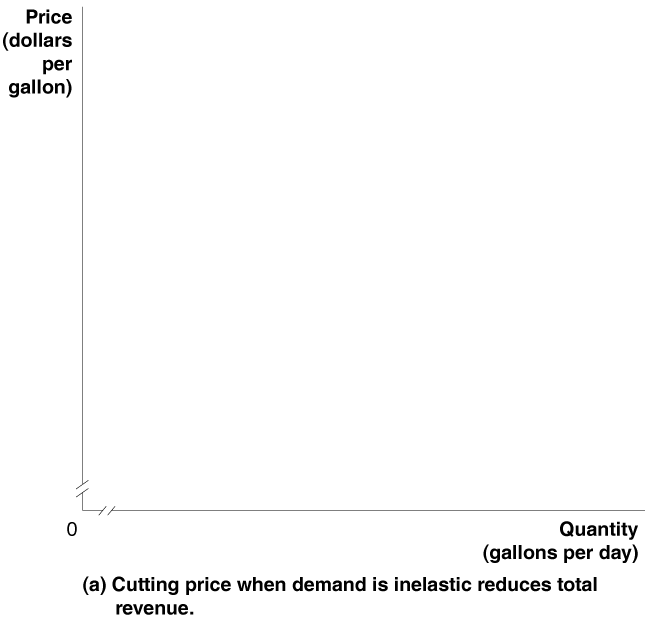 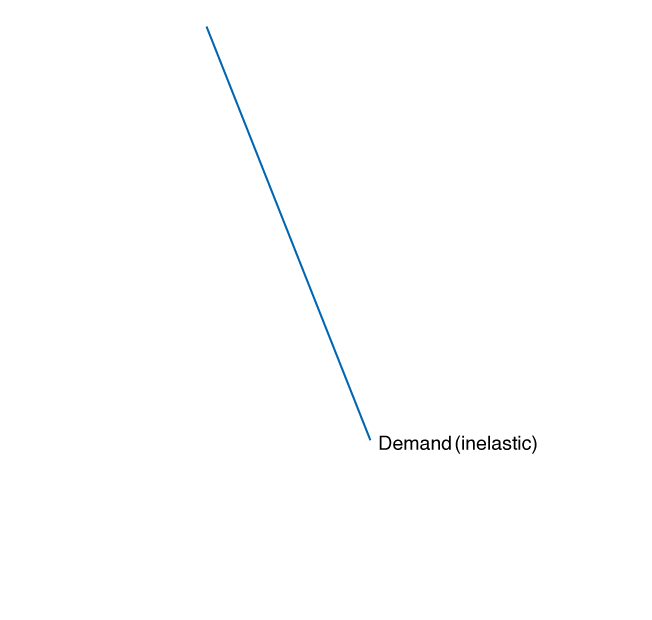 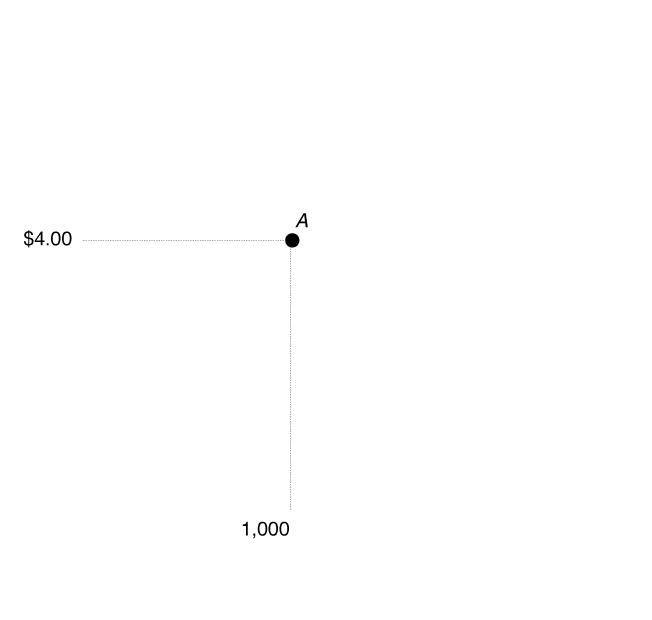 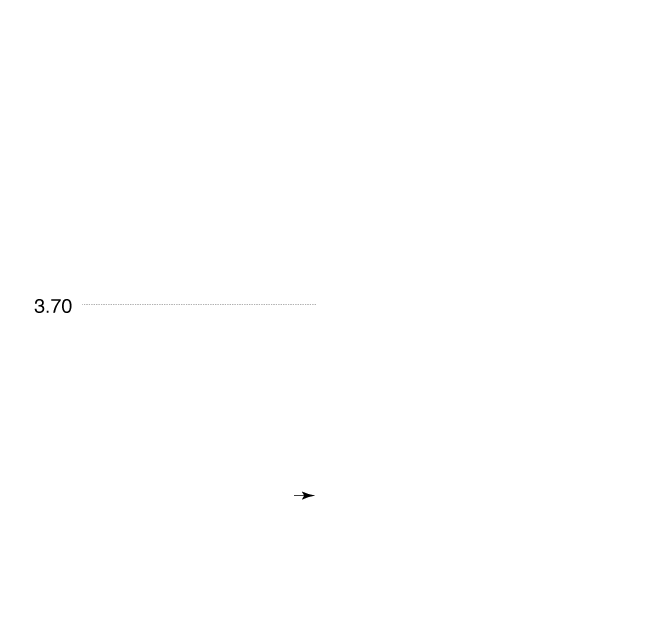 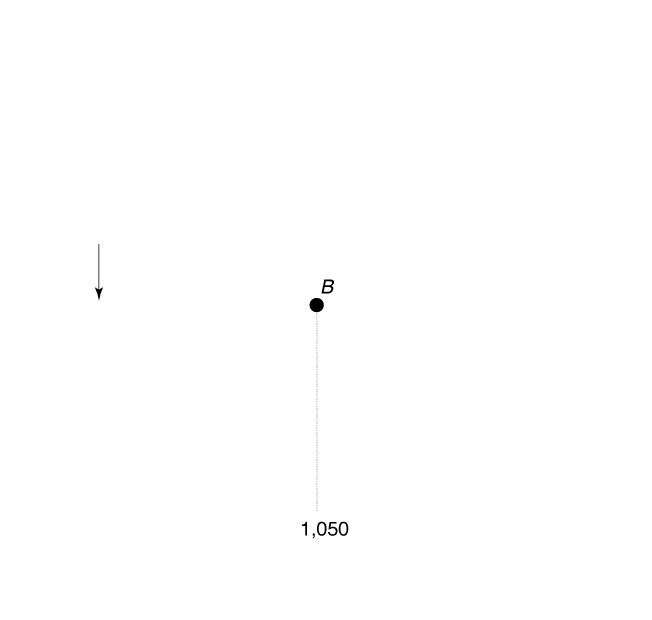 Figure 6.2a
The relationship between price elasticity and total revenue
[Speaker Notes: When demand is inelastic, a cut in price will decrease total revenue. In panel (a),
at point A, the price is $4.00, 1,000 gallons are sold, and total revenue received
by the service station equals $4.00 × 1,000 gallons, or $4,000. At point B, cutting
the price to $3.70 increases the quantity demanded to 1,050 gallons, but the fall
in price more than offsets the increase in quantity. As a result, revenue falls to
$3.70 × 1,050 gallons, or $3,885. When demand is elastic, a cut in the price will
increase total revenue. In panel (b), at point A, the areas of rectangles C and D
are still equal to $4,000. But at point B, the areas of rectangles D and E are equal
to $3.70 × 1,200 gallons, or $4,440. In this case, the increase in the quantity
demanded is large enough to offset the fall in price, so total revenue increases.]
Cutting price when demand is elastic
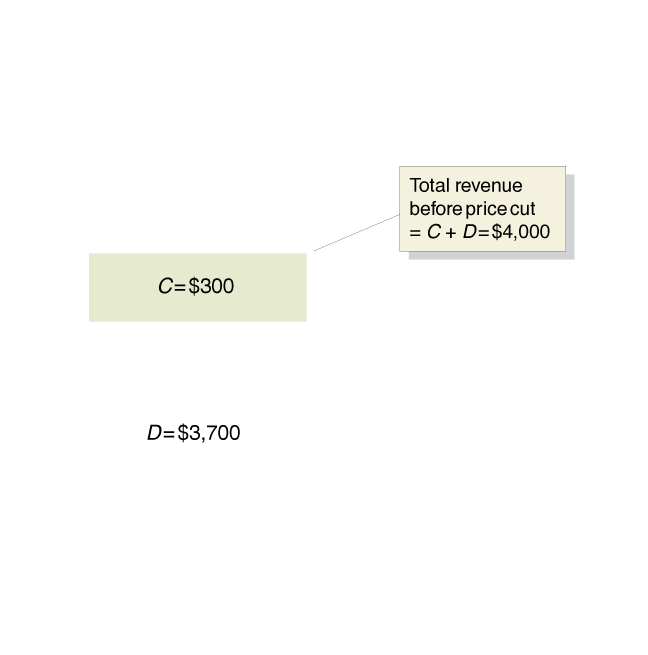 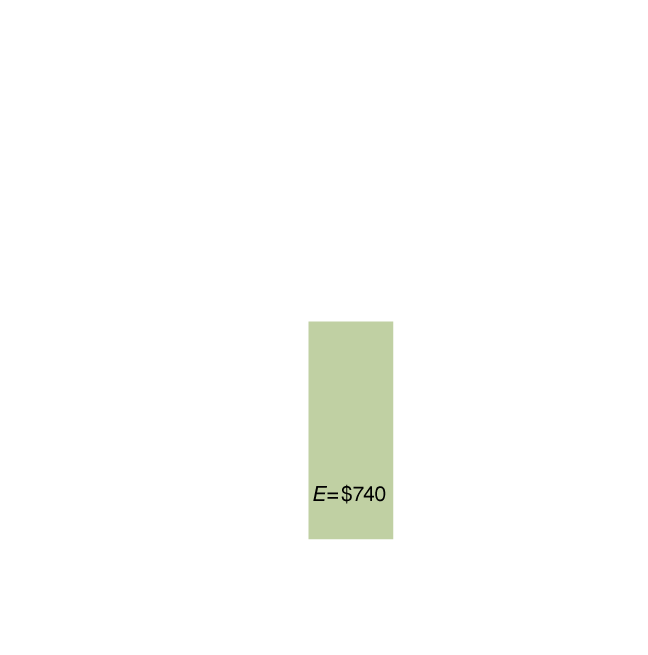 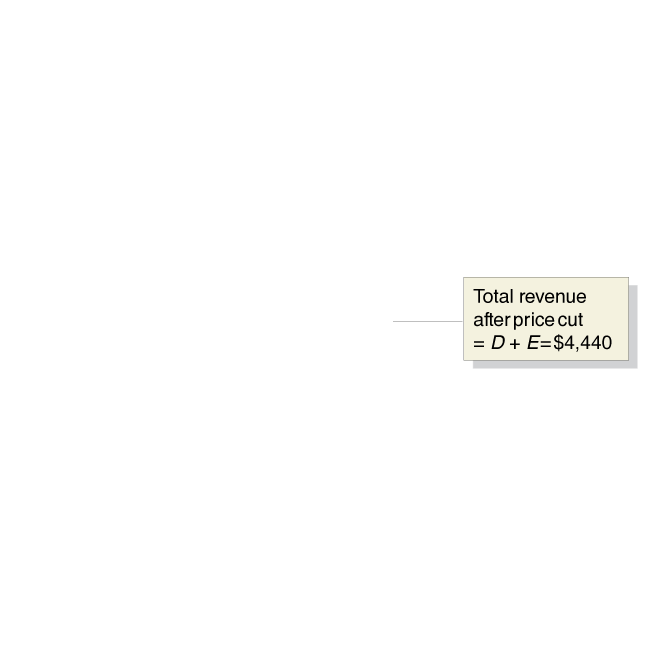 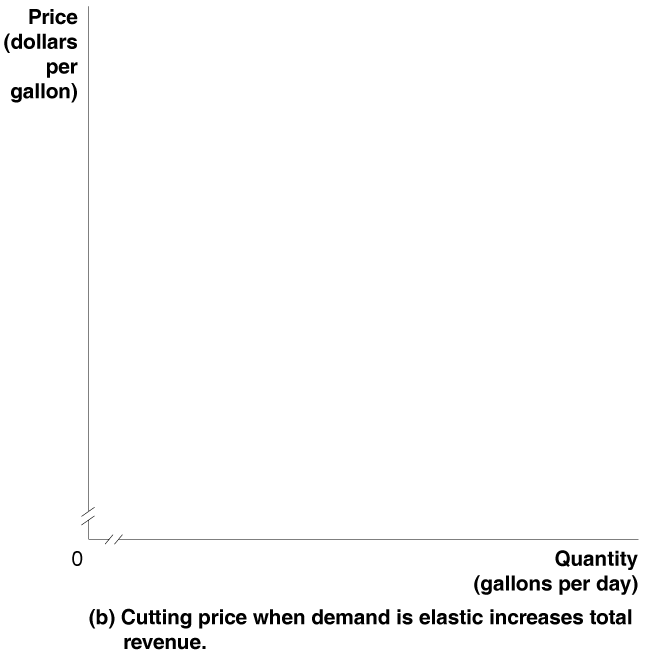 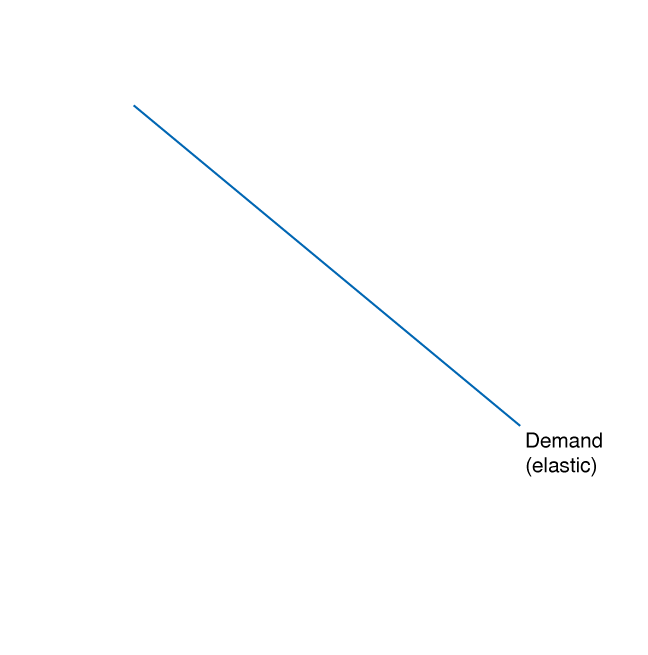 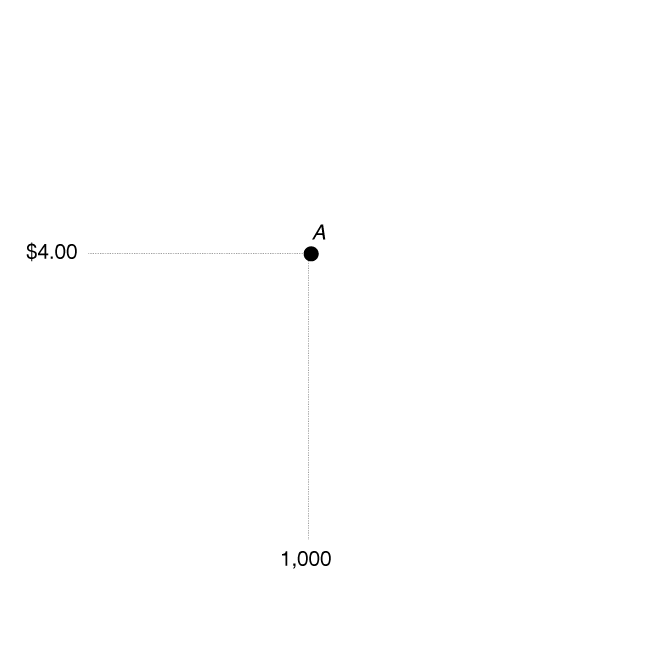 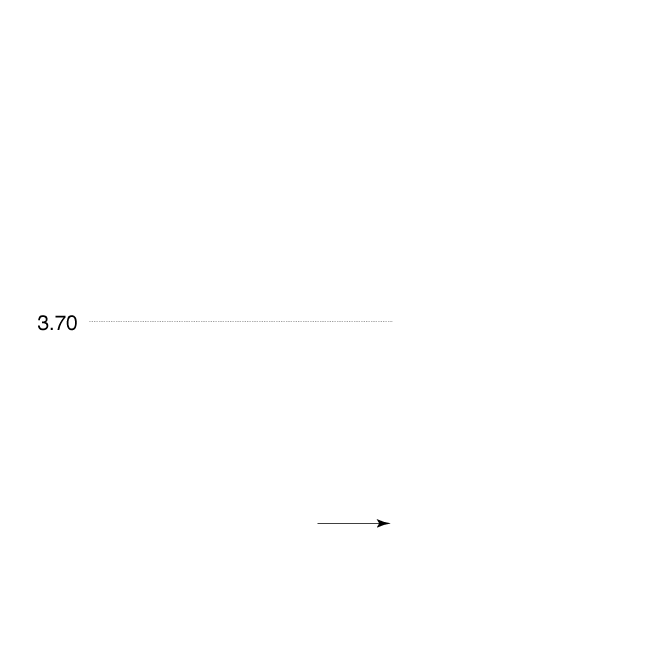 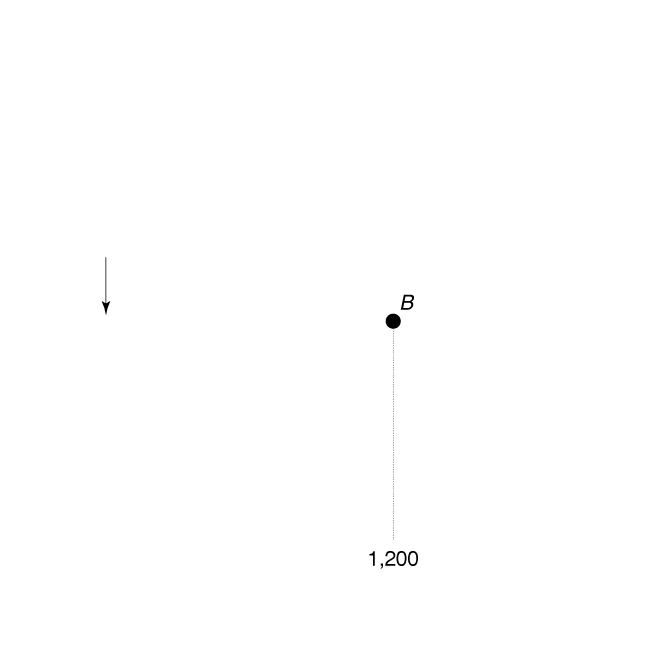 Revenue before price cut (at A):1,000 x $4.00= $4,000

Revenue after price cut (at B):1,200 x $3.70= $4,440

The decrease in price generates enough extra customers (area E) to more than offset revenue loss (area C).
Figure 6.2b
The relationship between price elasticity and total revenue
Why are elasticity and total revenue related?
The formula for price elasticity of demand is:
So if this is greater than 1 (in absolute terms) then quantity demanded goes up by a higher percentage than price, raising the revenue.

A special case occurs when price elasticity of demand is -1: the percentage change in quantity demanded equals the percentage change in price, so revenue does not change.
Total revenue along a linear demand curve
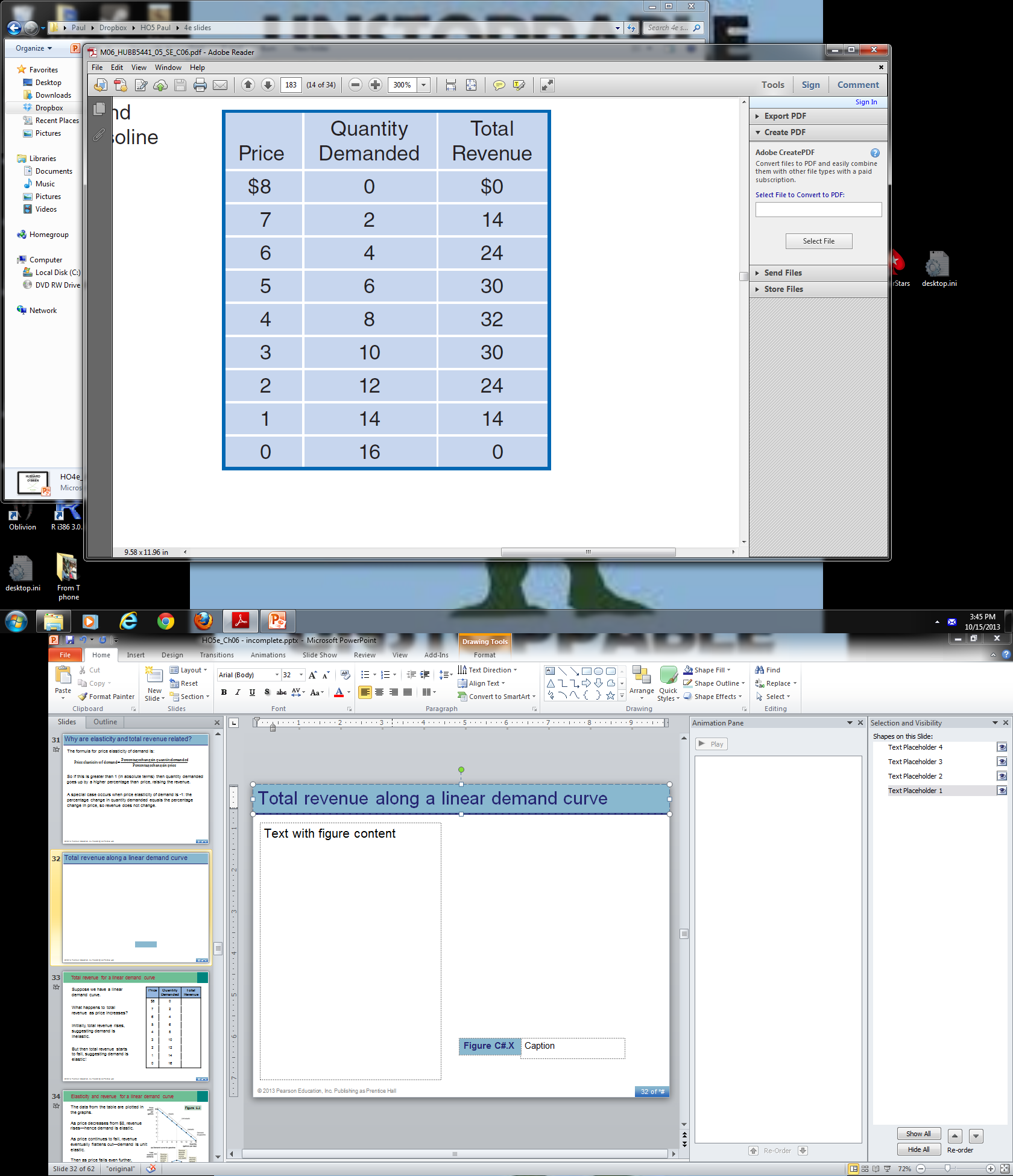 Suppose we have a linear demand curve.

What happens to total revenue as price increases?
Initially, total revenue rises, suggesting demand is inelastic.
But then total revenue starts to fall, suggesting demand is elastic!
Figure 6.3
Elasticity is not constant along a linear demand curve
[Speaker Notes: The data from the table are plotted in the graphs. Panel (a) shows that as we
move down the demand curve for gasoline, the price elasticity of demand
declines. In other words, at higher prices, demand is elastic, and at lower prices,
demand is inelastic. Panel (b) shows that as the quantity of gasoline purchased
increases from 0, revenue will increase until it reaches a maximum of $32 when
8 gallons are purchased. As purchases increase beyond 8 gallons, revenue falls
because demand is inelastic on this portion of the demand curve.]
Total revenue along a linear demand curve—cont.
The data from the table are plotted in the graphs.
As price decreases from $8, revenue rises—hence demand is elastic.
As price continues to fall, revenue eventually flattens out—demand is unit elastic.
Then as price falls even further, revenue begins to fall—demand is inelastic.
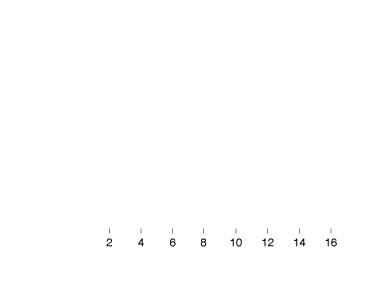 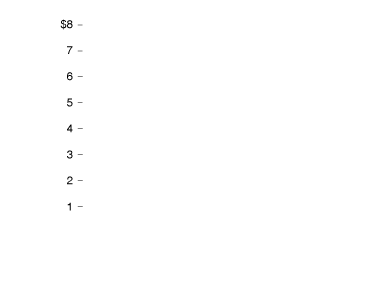 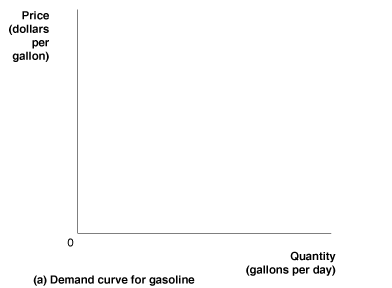 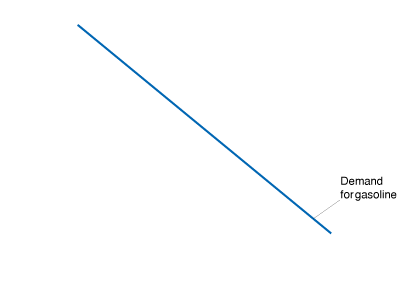 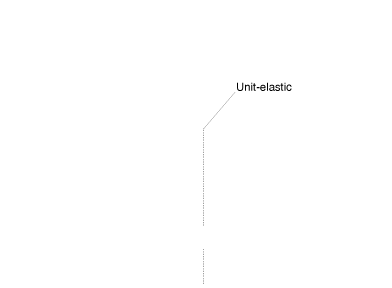 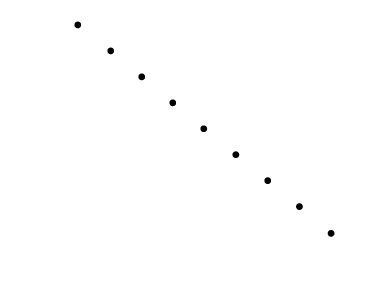 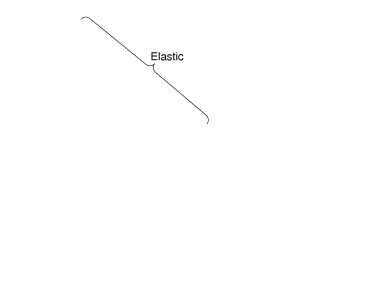 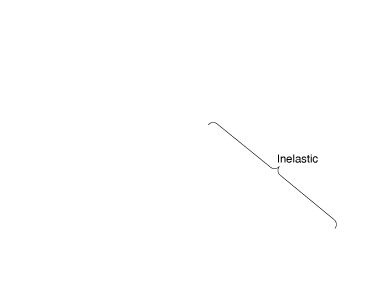 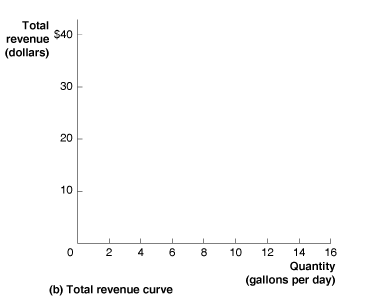 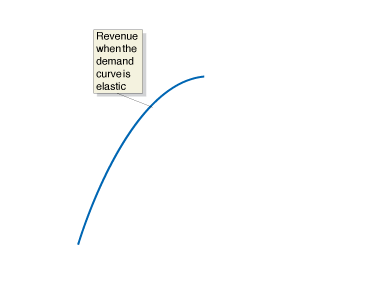 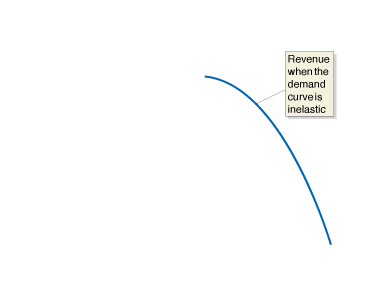 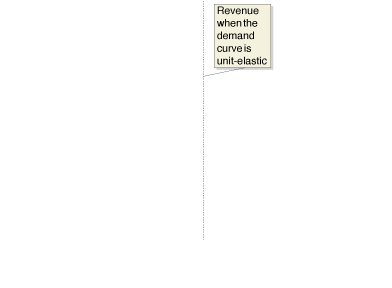 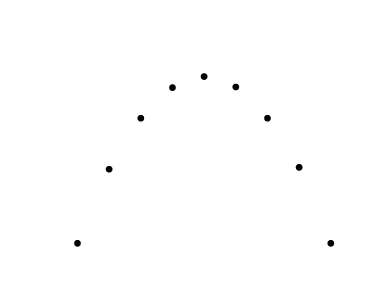 Figure 6.3
Elasticity is not constant along a linear demand curve
Price elasticity of demand and revenue
Table 6.3
The relationship between price elasticity and revenue
Estimating price elasticity of demand
We can see that knowing the price elasticity of demand would be very useful for a firm. But how can a firm know this information?
For a well-established product, economists can use historical data to estimate the demand curve.
To calculate the price elasticity of demand for a new product, firms often rely on market experiments.
With market experiments, firms try different prices and observe the change in quantity demanded that results.
Estimating price elasticity of demand
We can see that knowing the price elasticity of demand would be very useful for a firm. But how can a firm know this information?
For a well-established product, economists can use historical data to estimate the demand curve.

To calculate the price elasticity of demand for a new product, firms often rely on market experiments.
With market experiments, firms try different prices and observe the change in quantity demanded that results.
Other Demand Elasticities
6.4
Define cross-price elasticity of demand and income elasticity of demand and understand their determinants and how they are measured.
Cross-price elasticity of demand
When we examined demand in Chapter 3, we discussed substitutes and complements.
Substitutes: Goods and services that can be used for the same purpose.
Complements: Goods and services that are used together.
Cross-price elasticity of demand measures the strength of substitute or complement relationships between goods.
Summary of the cross-price elasticity of demand
Table 6.4
Summary of cross-price elasticity of demand
Income elasticity of demand
When we examined demand in Chapter 3, we discussed normal and inferior goods.
Normal goods: Goods and services for which the quantity demanded increases as income increases
Inferior goods: Goods and services for which the quantity demanded falls as income increases
Income elasticity of demand measures the strength of the effect of income on quantity demanded.
Summary of income elasticity of demand
Necessity: A normal good with a quantity demanded that responds less than proportionally to a price change.
Luxury: A normal good with a quantity demanded that responds more than proportionally to a price change.
Elasticities of alcoholic beverages
Christopher Ruhm of the University of Virginia and colleagues estimated elasticities for various alcoholic beverages. According to their study:

Demand for beer is price inelastic.

Beer and wine are complements.

Beer and spirits are also complements, but the relationship is not as strong.

Beer is a normal good; a necessity.
Are any of these results surprising to you? Why or why not?
Using Elasticity to Analyze the Disappearing Family Farm
6.5
Use price elasticity and income elasticity to analyze economic issues.
Stylized facts about farming in the United States
Over the last century farms have become much more efficient at producing food.
This might appear to make farming more profitable, and hence encourage more people into farming.
But the number of people in farming has fallen substantially (23 million in 1950, 3 million in 2011).
Why have productivity gains in farming led to fewer people choosing to farm?
Elasticity and the disappearing family farm
In 1950, U.S. farmers produced 1.0 billion bushels of wheat at a price of $18.56 per bushel.

Over the next 60 years, rapid increases in farm productivity caused a large shift to the right in the supply curve for wheat.
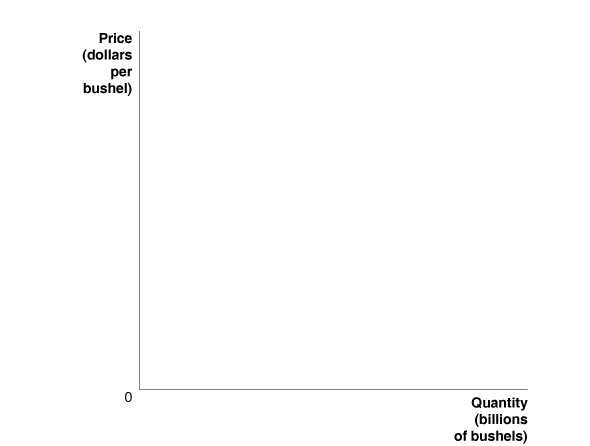 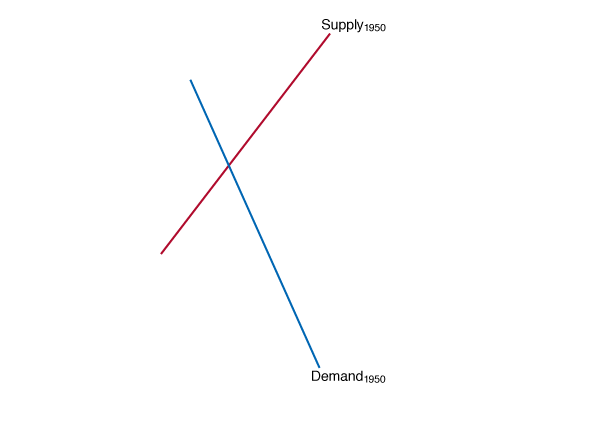 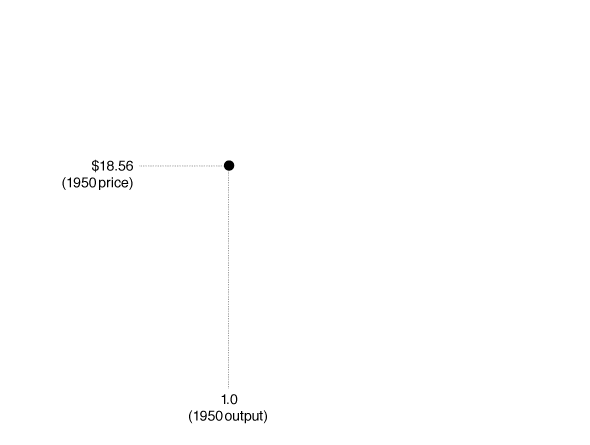 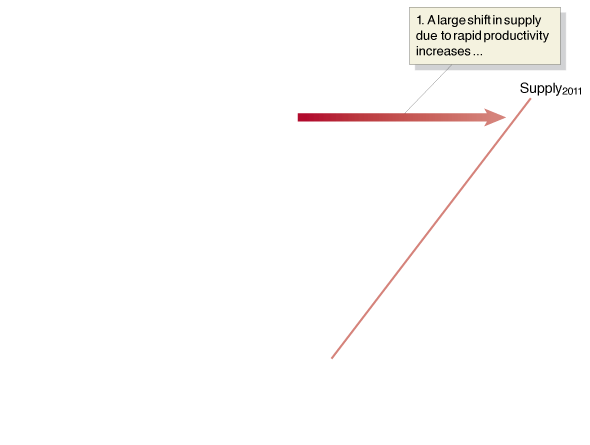 Figure 6.4
Elasticity and the disappearing family farm
[Speaker Notes: In 1950, U.S. farmers produced 1.0 billion
bushels of wheat at a price of $19.29 per
bushel. Over the next 60 years, rapid increases
in farm productivity caused a large
shift to the right in the supply curve for
wheat. The income elasticity of demand for
wheat is low, so the demand for wheat increased
relatively little over this period. Because
the demand for wheat is also inelastic,
the large shift in the supply curve and the
small shift in the demand curve resulted in
a sharp decline in the price of wheat, from
$19.29 per bushel in 1950 to $7.80 in 2013.
Source: U.S. Department of Agriculture,
Wheat Yearbook Tables, May 21, 2013.]
Elasticity and the disappearing family farm—cont.
Income elasticity of demand for wheat is low, so demand for wheat increased little over this period.

Demand for wheat is also inelastic, so the large shift in the supply curve and the small shift in the demand curve resulted in a sharp decline in the price of wheat.
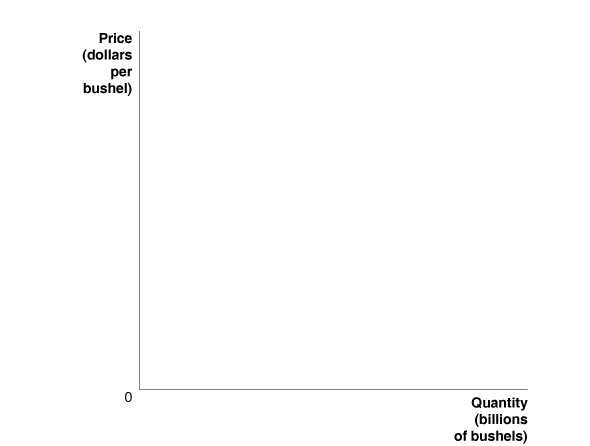 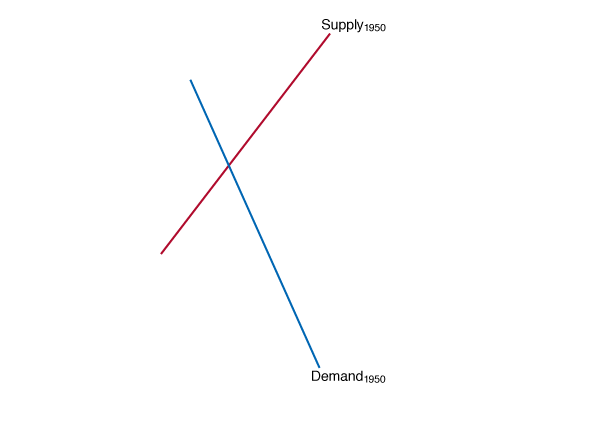 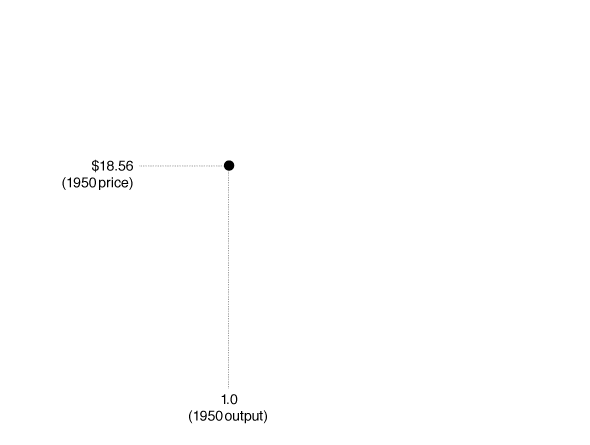 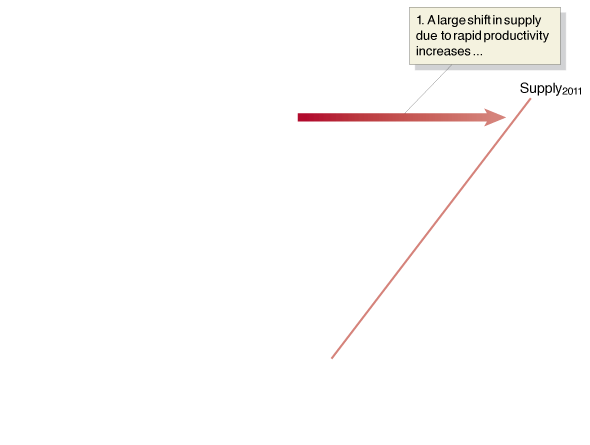 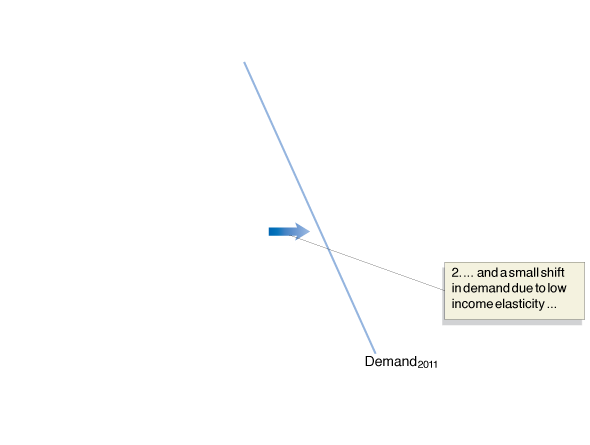 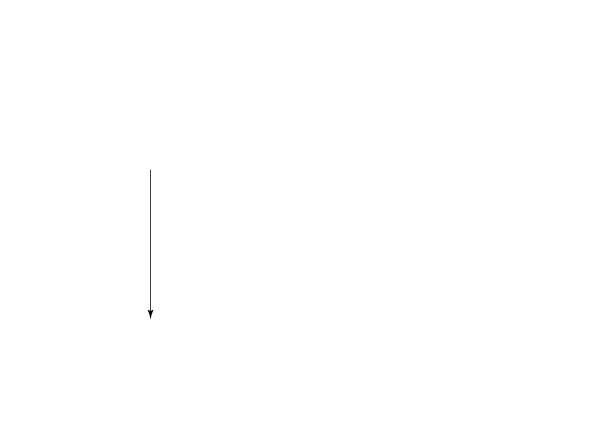 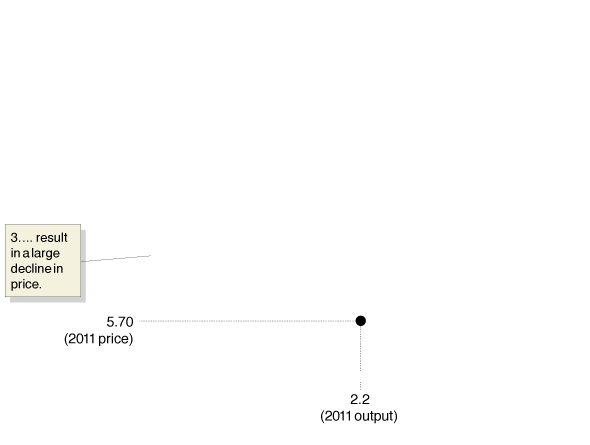 Figure 6.4
Elasticity and the disappearing family farm
Elasticity and the disappearing family farm
Income elasticity of demand for wheat is low, so demand for wheat increased little over this period.

Demand for wheat is also inelastic, so the large shift in the supply curve and the small shift in the demand curve resulted in a sharp decline in the price of wheat.
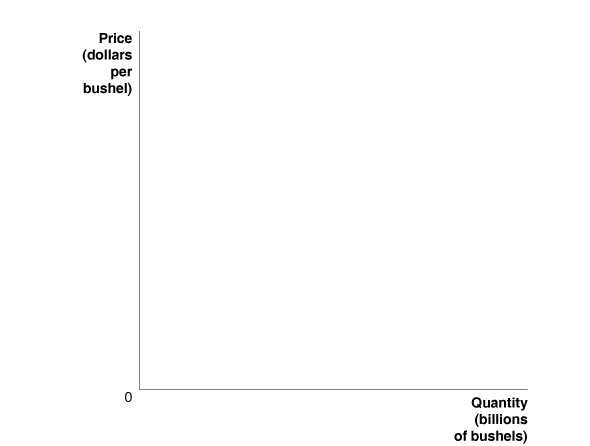 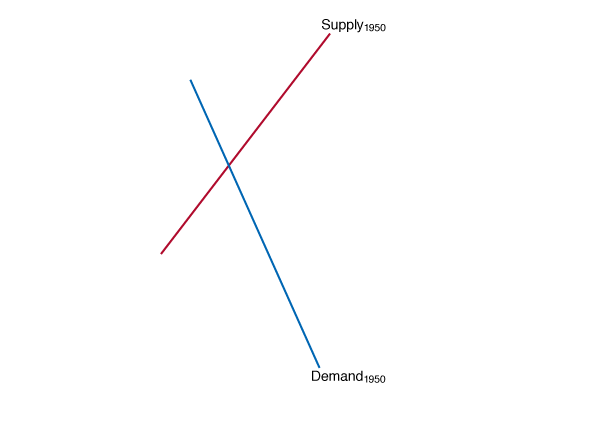 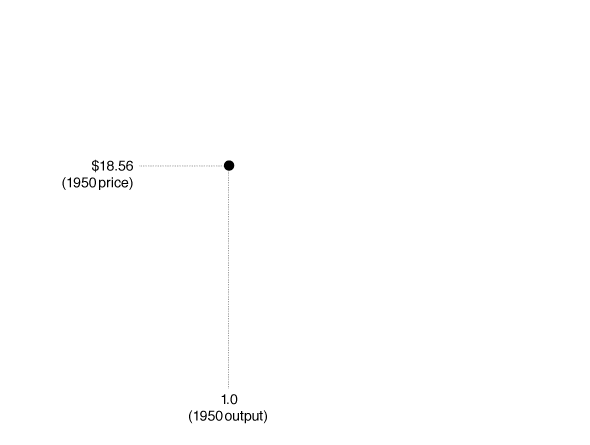 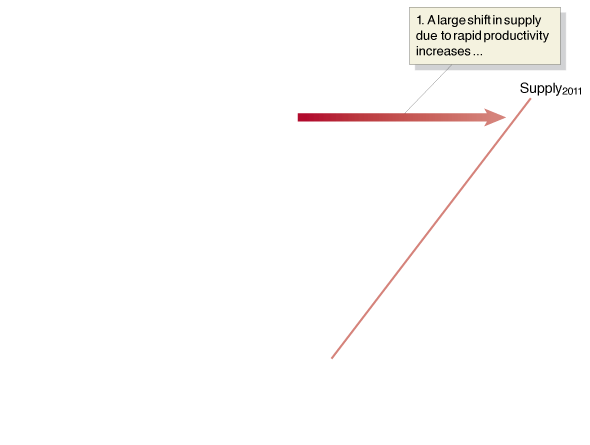 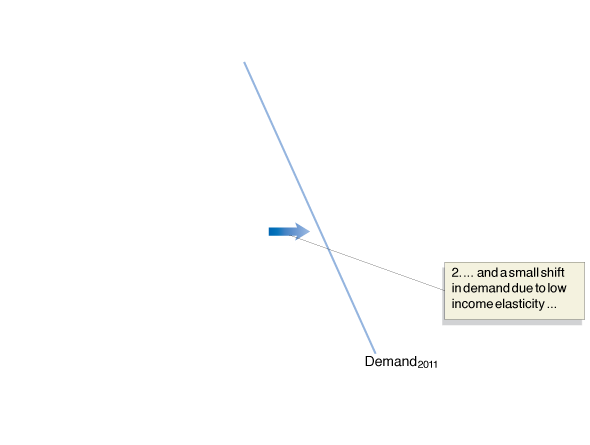 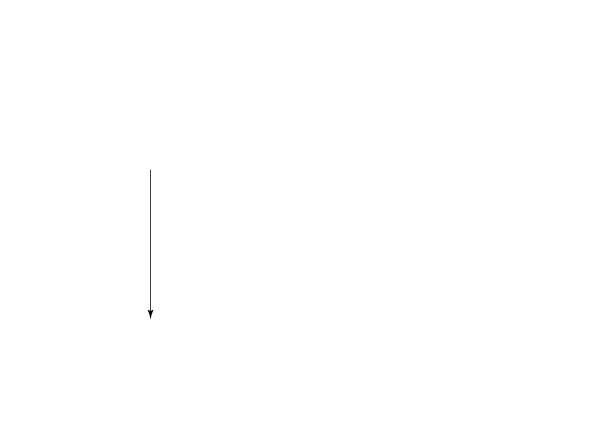 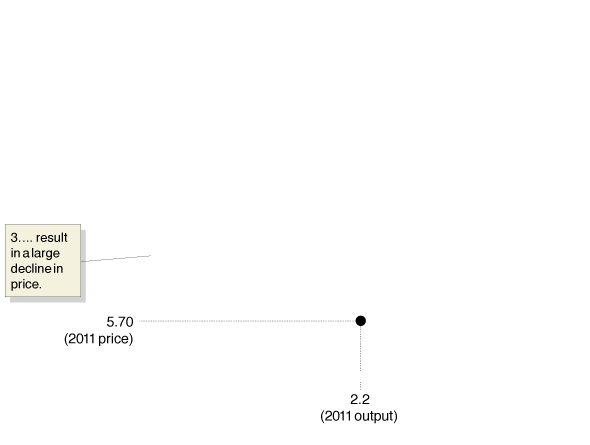 Figure 6.4
Elasticity and the disappearing family farm
The Price Elasticity of Supply and Its Measurement
6.6
Define price elasticity of supply and understand its main determinants and how it is measured.
Price elasticity of supply
Price elasticity of supply is very much analogous to price elasticity of demand:
So the same sort of calculation methods apply (midpoint formula, etc.)
Determinants of the price elasticity of supply
Price elasticity of supply depends on the ability and willingness of firms to alter the quantity they produce as price increases.
The time period in question is critically important for determining the price elasticity of supply.
Suppose the wholesale price of grapes doubled overnight:
Farmers could do little to increase their quantity immediately; the initial price elasticity of supply would be close to 0.
Over time, farmers could plant more fields in grapes; so over the course of several years, the price elasticity of supply would rise.
Why are oil prices so unstable?
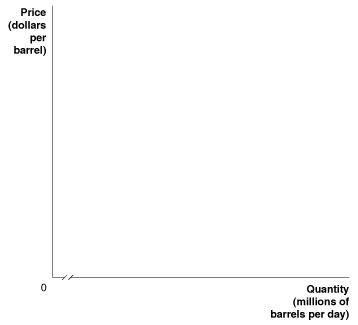 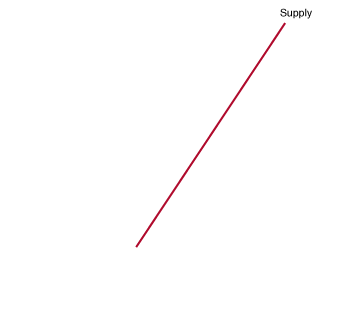 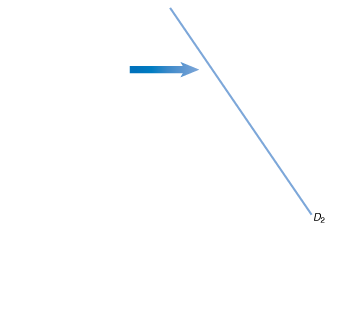 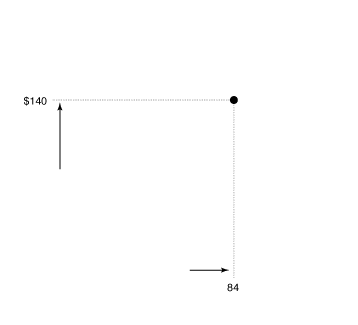 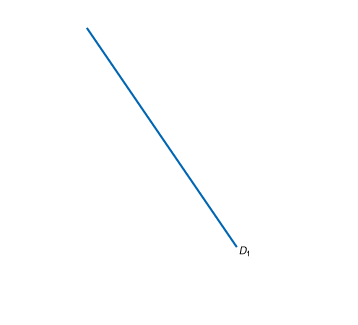 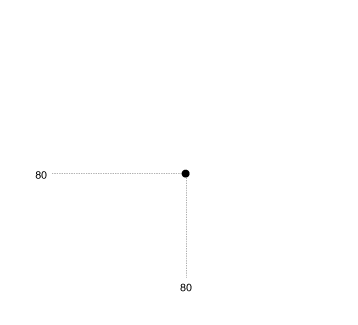 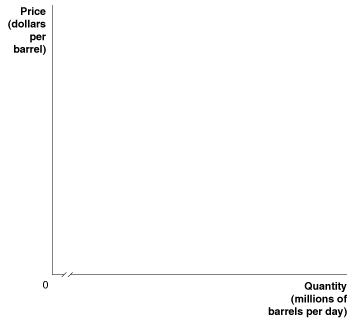 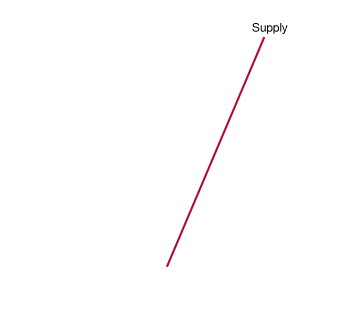 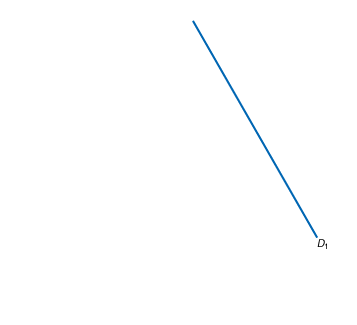 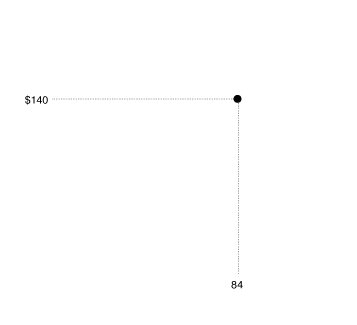 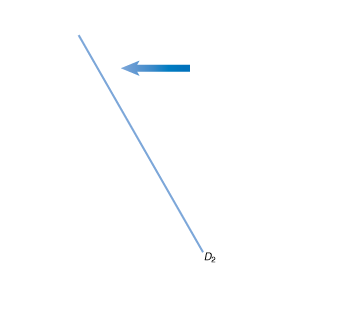 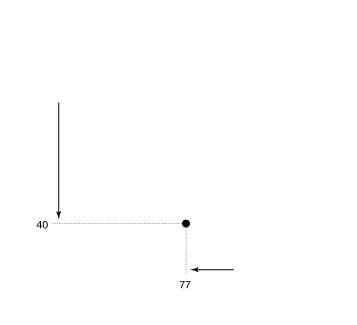 Oil producers cannot change output very quickly.
When demand increases suddenly, price rises, acting as a rationing mechanism for the increased demand.
On the other hand, during a recession, demand for oil falls.
Oil producers cannot adjust their output quickly, so the price falls dramatically.
Terminology for price elasticity of supply—part 1
Much the same terminology applies to price elasticity of supply as to price elasticity of demand: elastic, inelastic, unit-elastic, perfectly elastic, and perfectly inelastic all have similar meanings.
If supply is…           	 then the value of price elasticity is…
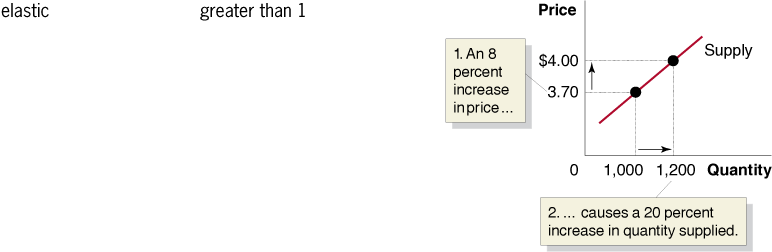 Table 6.6
Summary of the price elasticity of supply
Terminology for price elasticity of supply—part 2
If supply is…           	 then the value of price elasticity is…
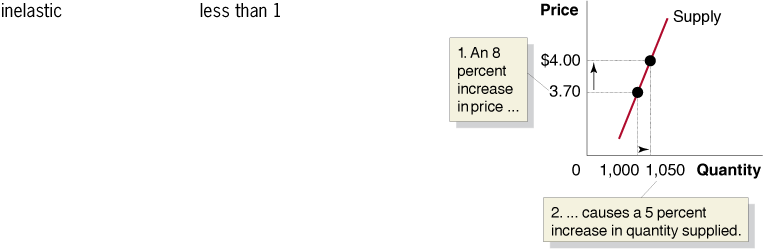 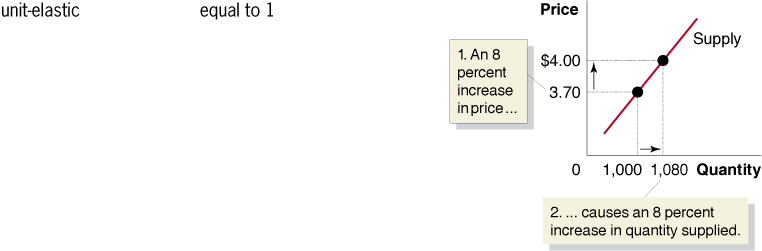 Table 6.6
Summary of the price elasticity of supply
Terminology for price elasticity of supply—part 3
If supply is…           	 then the value of price elasticity is…
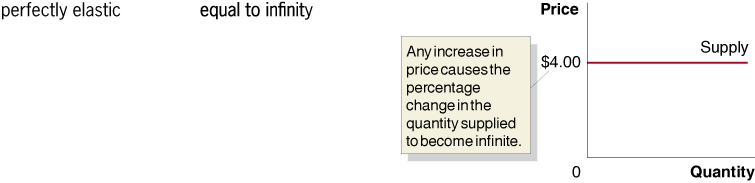 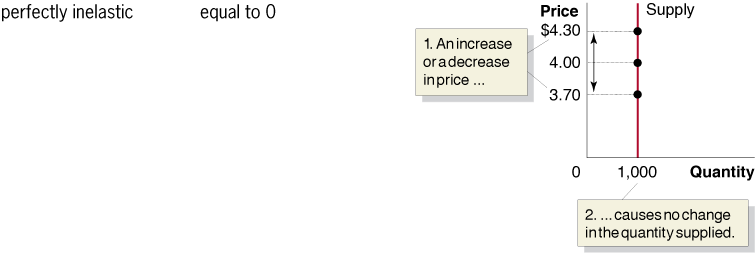 Table 6.6
Summary of the price elasticity of supply
Why is knowing price elasticity of supply useful?
Knowing the price elasticity of supply can help us to predict the effect that a change in demand will have.
When demand increases, we know equilibrium price and quantity will increase.
But if supply is inelastic, quantity supplied cannot change much in response to the demand change; so price will rise a lot.
If supply is elastic, price will rise much less.
The next two slides illustrate these statements.
Parking on the 4th of July—inelastic supply
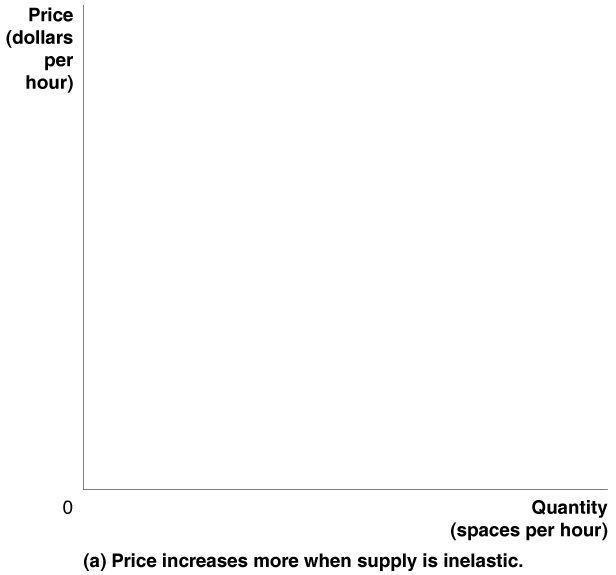 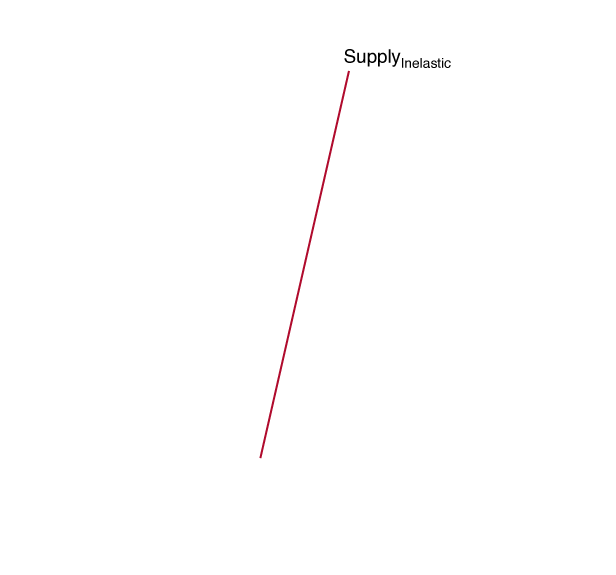 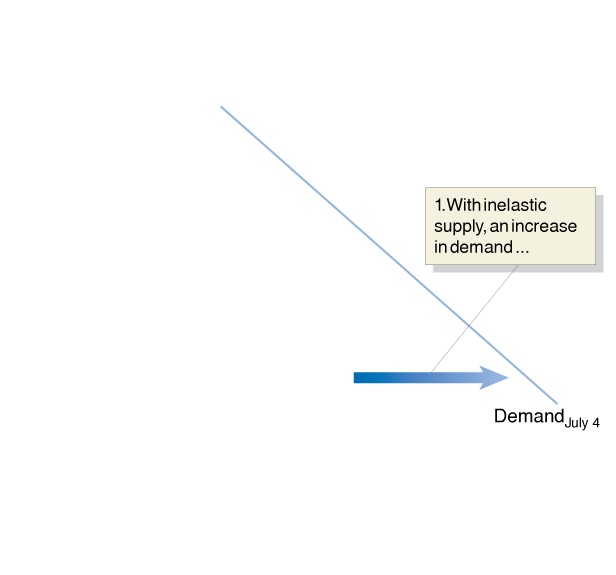 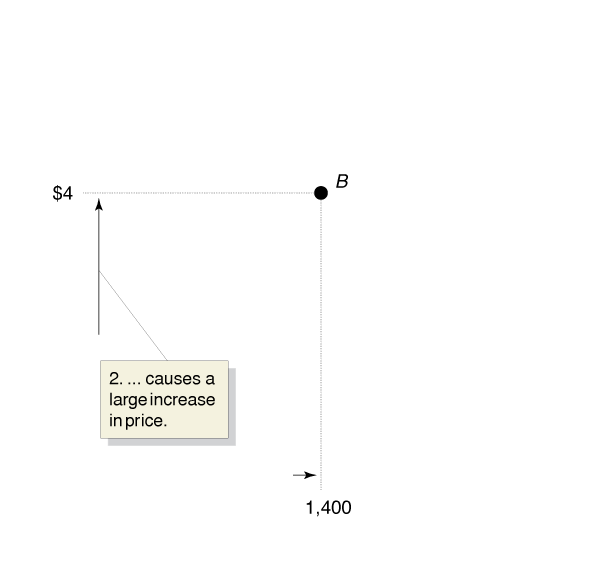 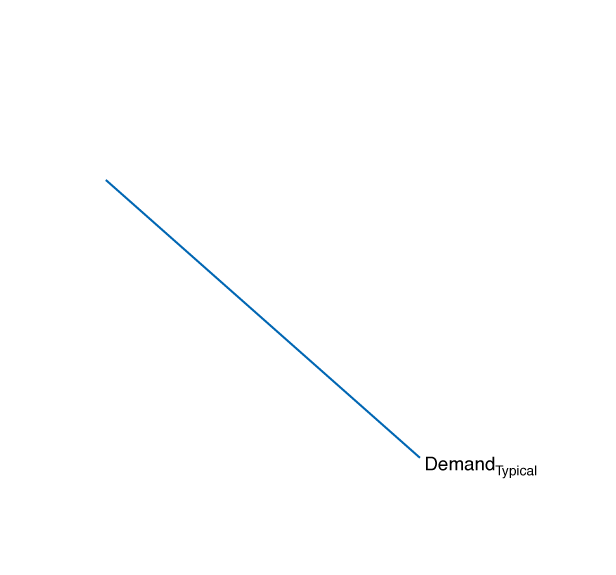 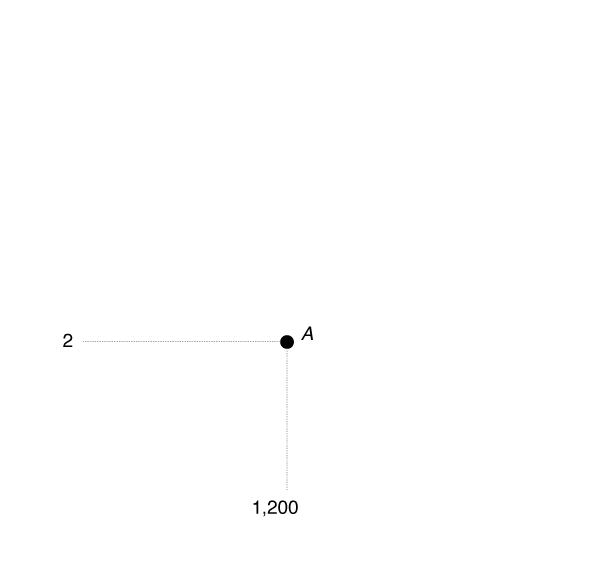 DemandTypical represents the typical demand for parking spaces on a summer weekend at a beach resort. 

DemandJuly 4 represents demand on the 4th of July.

When supply is inelastic, the price increase will be large.
Figure 6.5a
Changes in price depend on the price elasticity of supply
[Speaker Notes: In panel (a), DemandTypical represents the typical demand for parking spaces
on a summer weekend at a beach resort. DemandJuly 4 represents demand on
July 4th. Because supply is inelastic, the shift in equilibrium from point A to
point B results in a large increase in price—from $2.00 per hour to $4.00—but
only a small increase in the quantity of spaces supplied—from 1,200 to 1,400.
In panel (b), supply is elastic. As a result, the change in equilibrium from point
A to point B results in a smaller increase in price and a larger increase in the
quantity supplied. An increase in price from $2.00 per hour to $2.50 is sufficient
to increase the quantity of parking supplied from 1,200 to 2,100.]
Parking on the Fourth of July—elastic supply
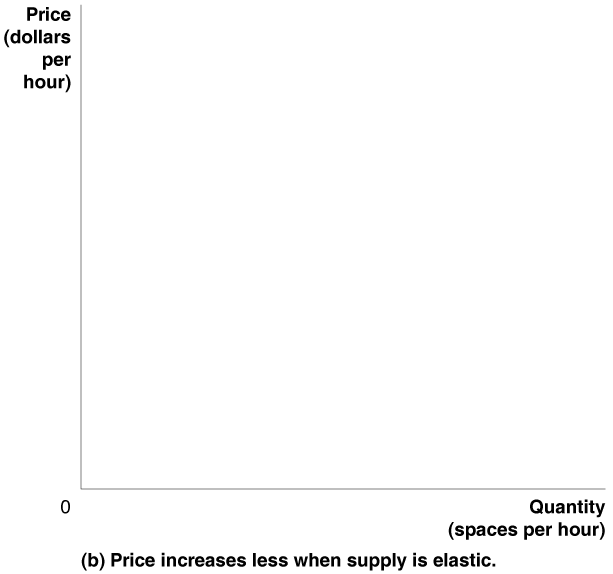 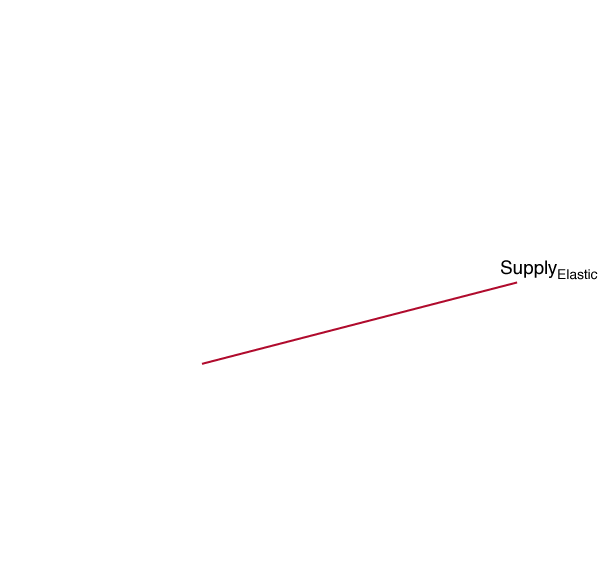 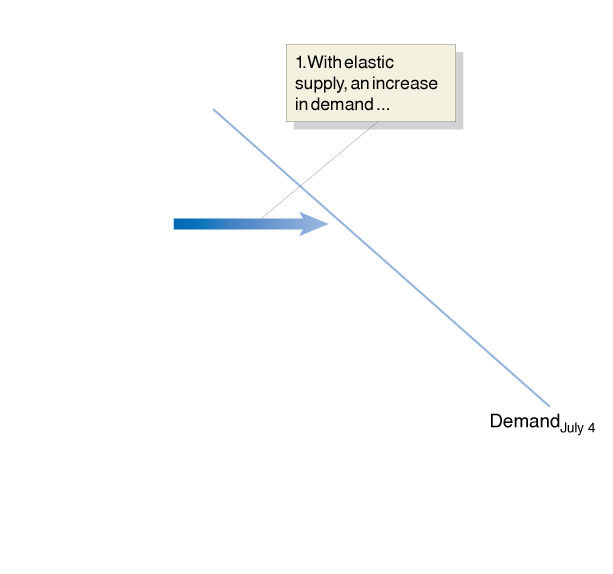 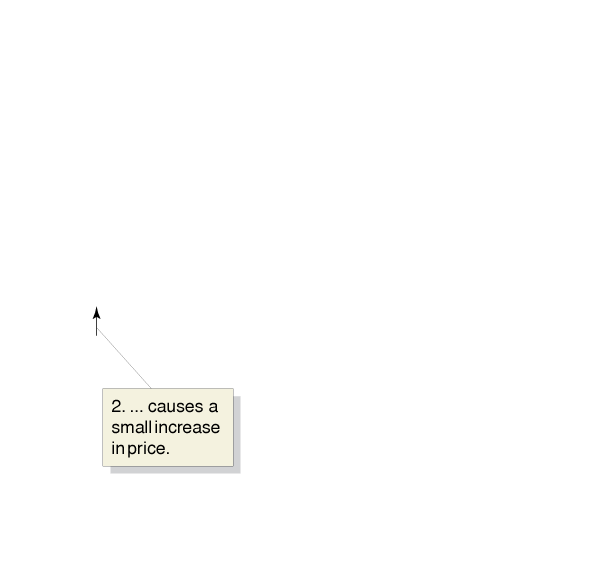 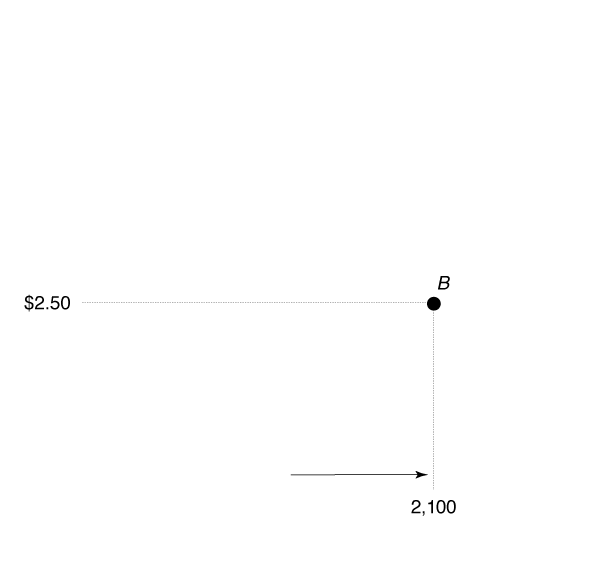 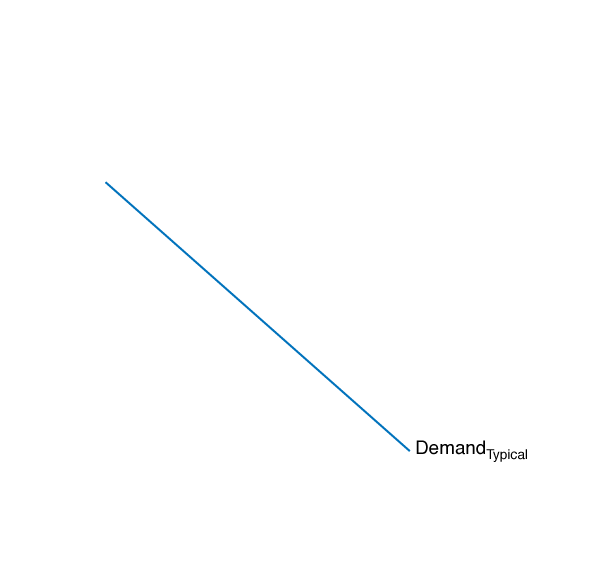 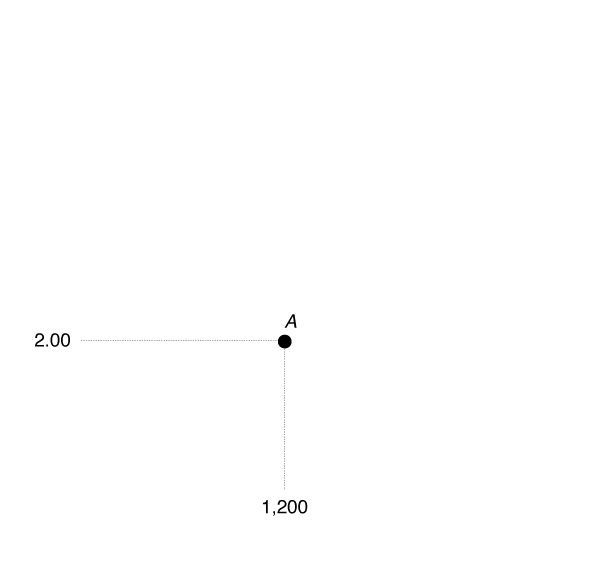 If supply is elastic instead, then the resulting price change will be much smaller.
Figure 6.5b
Changes in price depend on the price elasticity of supply
Summary of elasticities—part 1
Table 6.7
Summary of elasticities
Summary of elasticities—part 2
Table 6.7
Summary of elasticities
Summary of elasticities—part 3
Table 6.7
Summary of elasticities
Common misconceptions to avoid
While price elasticity of demand is strictly negative, we often refer to it as a positive number. Don’t think because of this that quantity demanded and price move in the same direction.
For cross-price elasticity of supply, negative means complements, positive means substitutes.
Inelastic refers to quantity (demanded or supplied) not changing much in response to price. Don’t confuse this with inferior, which refers to a good with a negative income elasticity of demand.